REMOVE THIS SLIDE BEFORE PRESENTING!
This slide deck is intended to introduce a clinical audience to  resources from the National Library of Medicine that support evidence-based practice.
It takes approximately 60 minutes to present with exercises.
Please feel free to edit, abridge, expand, re-use, and/or re-distribute this presentation however you like.
We encourage you to replace the included examples with searches more relevant to your specific audience.
On the penultimate slide ("How to get help"), fill in the placeholder with directions for how your users can contact you for assistance.
1
[Speaker Notes: [These slides were created by the U.S. National Library of Medicine.
We encourage you to copy and adapt these slides to your outreach and training needs and style appropriate to your audience. These slides are free of copyright restriction, but we appreciate attribution to the U.S. National Library of Medicine.

These slides were last updated in December 2024. Please keep your materials up to date by testing all examples and assertions using the resources presented and by monitoring product news via the NLM Technical Bulletin (https://www.nlm.nih.gov/pubs/techbull/). For PubMed, you may also want to use resources from the PubMed Trainer's Toolkit (http://www.nlm.nih.gov/oet/ed/pubmed/toolkit.html).

If you have questions or comments about these slides, please write to NLMTrainers@nih.gov.]]
Where Do I Find Evidence?:Sources for Evidence-Based Practicefrom the National Library of Medicine (NLM)
[Presenter name][Presenter organization]
December 2024
[Speaker Notes: [Introductions]

Today we’re going to talk to you about sources and tools provided by the National Library of Medicine (or NLM) that you can use to find scientific evidence for decisions in a clinical setting.

This presentation includes sources provided by the National Institutes of Health or NIH and the National Library of Medicine in particular. 

It is important to understand that this presentation is not a complete picture of the sources available to you. 
For a fuller picture, please talk to your librarian.]
Agenda
Evidence in the Journal Literature: PubMed
Evidence in the Research Results: ClinicalTrials.gov
Synthesis in Authoritative Reference Sources: Bookshelf, MedlinePlus, and DailyMed
Drug and treatment information
3
[Speaker Notes: This presentation has three main parts:

First, we’ll discuss the medical literature, or specifically journal articles, using PubMed.

Then we’ll talk about evidence in the research results that you can find using ClinicalTrials.gov.

Then we’ll talk about some free online reference sources to find authoritative information about health topics, drug, and treatment information.]
Evidence in the Journal Literature
Using PubMed
4
[Speaker Notes: Journals are the most important way that scientists share research findings. 

The process of peer review allows experts in the same field as the researcher to evaluate the researcher’s methods and interpretation of their results. 

You can find scientific evidence from the journal literature using PubMed.]
What is PubMed?
A database of more than 38 million citations to articles in the fields of biomedicine and health.
Used by millions of people each day, including health professionals and others engaged in:
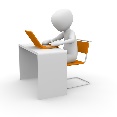 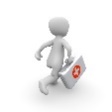 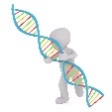 patient advocacy
health policy development
research
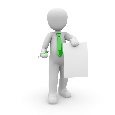 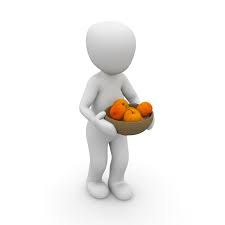 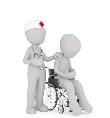 related educational activities
public health
clinical care
5
[Speaker Notes: PubMed is the National Library of Medicine’s free, authoritative, database of more than 38 million citations to journal articles in the fields of biomedicine and health, with a specific focus on collecting original scientific research.

PubMed is used by around 2.5 million people each day, including clinicians, researchers, students, and others from a variety of fields who need access to authoritative health science research.

You can use PubMed to find a specific research article based on some known information, such as finding the original research that prompted a news story, or to find articles written by a particular author.

You can also use PubMed to help familiarize yourself with a new topic, and, because of its vast scope, you can also use it to dive deep into a wide variety of topics.

[ASK STUDENTS FOR FEEDBACK:
How many of you have used PubMed before?
Can you share what sort of questions you use PubMed to answer?]]
Where is the Full Text?
Links from PubMed take you to articles available from:
the publisher
PubMed Central (PMC)
your library
FREE!
FREE TO YOU!
6
[Speaker Notes: Again, PubMed is a database of citations, not a database of full-text articles.
However, more than 75% of PubMed citations include links to help you access the full text.
For articles published in the last 10 years, more than 95% of citations have links to full text.
More than half are links to FREE full text.
Some link to the journal publisher, which may require a subscription or one-time fee.
When available, PubMed citations will link to the full text in PubMed Central (or PMC), which is NLM's free full-text repository.
Your library can also add links from PubMed to your library’s subscriptions. Use the link to PubMed from your library’s webpage to activate those links.

_________________________________________________________________________
[More about PMC for research audiences:
Under the NIH Public Access Policy, adopted in 2008, publications whose research was supported by a National Institutes of Health grant must be made available to the public.
To comply with this policy, authors deposit their manuscripts in PMC, ensuring that the public can access the results of the research paid for by taxpayer money.
Journals and publishers also deposit content to PMC, and 
NLM adds content to PMC through a variety of digitization projects.
* In addition, PubMed Central currently has preprints on research that has been funded by the National Institutes of Health. Preprints are research results that have not yet been peer reviewed or published.]]
Welcome to PubMed!
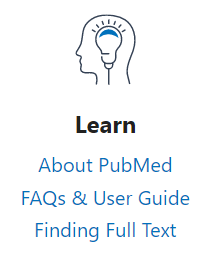 7
[Speaker Notes: We encourage you to follow along with this presentation with your computer or phone.
Let’s start by taking a quick look at the PubMed homepage at pubmed.gov.

The most important thing is the search box.
However, there are resources and tools that you can find down the page.
For now [CLICK], note the “Learn” section, and specifically the FAQ & User Guide link.
This link will take you to the PubMed User Guide, which includes detailed help documentation.
The Frequently Asked Questions section at the top of the User Guide is especially useful, as it walks you through common PubMed tasks, including some that we won’t be covering today.]
The PICO Framework
O.
P.
I.
C.
Comparison
Outcome
Patient or Problem
Intervention
8
[Speaker Notes: We’re talking about evidence-based practice today, so before we launch into searching PubMed, let’s step back a moment and talk about your research question.

To use evidence-based practice, you need a clear idea of the question you would like to answer. 
PICO is an acronym to help you formulate a clinical question and guide your search for evidence. 
Using this framework can help you find the best evidence available in a logical, efficient manner.

The P stands for Patient or Problem
How would you describe the patient? What issue are they experiencing?

I is for Intervention
What would you like to do to help the patient?

C is for Comparison
What would be the alternative to the intervention you selected?

O is for Outcome
By doing the intervention, what do you hope to accomplish?

By thinking about each element, you’re getting a clearer idea of what your question really is.]
Using PICO (Example)
P = Patient or Problem
I = Intervention

C = Comparison

O = Outcome
As a high school nurse, you notice an increase in teens developing type 2 diabetes.. 

You’d like to do some research into whether an exercise program or a health education program is more effective in preventing type 2 diabetes.
9
[Speaker Notes: Here’s an example.

As a high school nurse, you notice an increase in teens developing diabetes. 

You’d like to do some research into whether an exercise program or a health education program is more effective in preventing type 2 diabetes.

How would you describe these elements of your research question?
[Pause between each element and collect ideas. Note the terms that students use.]

P = Patient or ProblemHow would you describe your group of patients?
[ASK STUDENTS FOR IDEAS]
[CLICK]
Yes – terms that refer to teens and diabetes describe your patient and problem.

I = InterventionWhat main intervention are you considering?
[ASK STUDENTS FOR IDEAS]
[CLICK]
Yes – terms that refer to exercise describe your intervention.

C = Comparison
What is the main alternative to compare with the intervention?
[ASK STUDENTS FOR IDEAS]
[CLICK]
Yes – terms that refer to education describe your comparison.

O = Outcome
What do you hope to accomplish, measure, improve, or affect?
[ASK STUDENTS FOR IDEAS]
[CLICK]
Yes – terms that refer to prevention describe your intended outcome.

Great brainstorming!

Now that we’ve taken the time to fully describe our research question, it’s time to construct a PubMed search that uses some of the key terms that you came up with.]
PICO Search Example
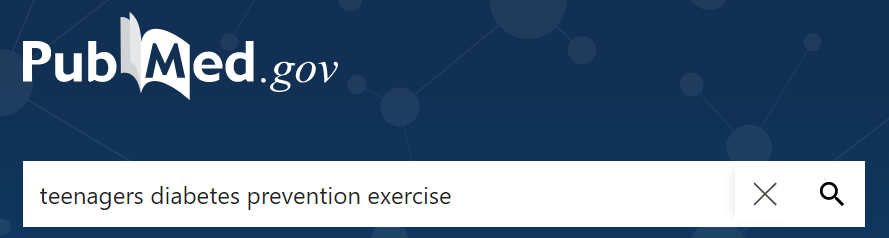 10
[Speaker Notes: You can translate the concepts you brainstormed into a good subject search of PubMed.

Your intervention and your comparison are often separate searches. Here we’ll start with the intervention:

teenagers diabetes prevention exercise

In entering your search terms into PubMed:
You want to be as specific as possible.
You want to avoid punctuation.

PubMed finds phrases for you – you should not put your phrases in quotes.]
PubMed Results
11
[Speaker Notes: The results screen has a lot of options, and I’ll point out just a few for today.

Each journal article is represented [CLICK] by a title, the authors, the journal source, and a snippet from the abstract.

Click on the title to read the abstract.

Note that by default, your results are sorted [CLICK] by Best match. You can click the Sort option [CLICK] if you’d prefer to switch to Most Recent.

You can also view your Results by Year [CLICK] on the left and limit by publication date
-- but BE CAREFUL doing this and be sure that limiting by date is truly appropriate for your search.
Fatal errors have been made because practitioners didn’t look far enough back in the literature for their research question.]
What is PubMed Doing?
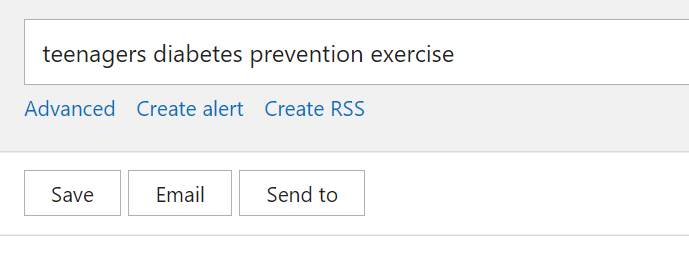 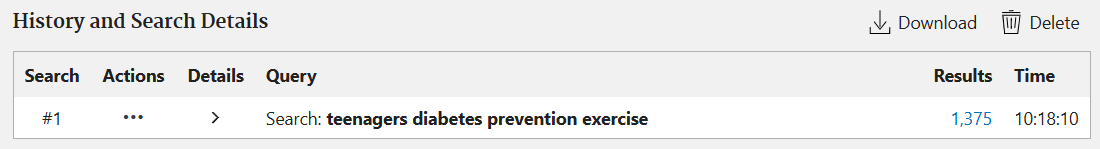 12
[Speaker Notes: Let’s take a very quick look “under the hood,” at the Advanced page, just to get a quick glance at what PubMed is doing behind the scenes.

On the Advanced page, [CLICK] look for the History and Search Details section
And click the chevron in the Details column next to the search you want to look at.]
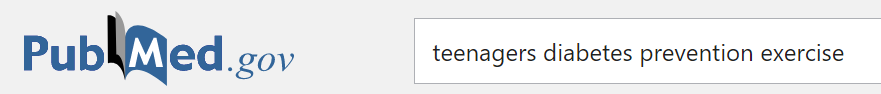 Automatic Term Mapping Adds Medical Subject Headings (MeSH)
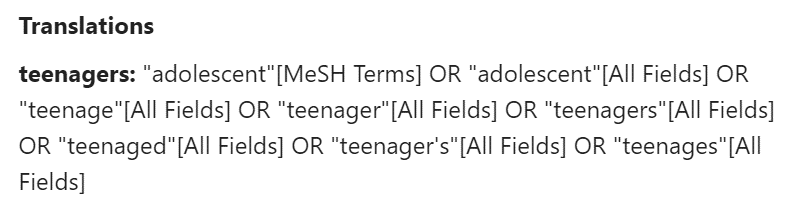 13
[Speaker Notes: From your Search Details, you can see PubMed’s automatic term mapping.
 
PubMed maps your search terms with Medical Subject Headings, or MeSH®. 
MeSH is a specialized vocabulary applied to most PubMed records to describe the concepts covered in articles. MeSH improves your search by accounting for variations in language.

PubMed has added terms from the Medical Subject Headings to this search. When I typed in the term teenagers, PubMed automatically mapped to: <CLICK>

adolescent

As a searcher, you don’t have to know the details of the mapping process. You only need to check that the mapping happened.

A simple rule of thumb is that every biomedical-related subject term in your search should map to MeSH.
If any do not, use a synonym and try again.

_____________________________________________________________________________________
[OPTIONAL CONTENT IF USING NEXT SLIDE:]

The fact that PubMed accounts for synonyms is great on its own, but there’s even another layer to this.

Let’s look at what PubMed did with exercise.]
Automatic Explosion Adds More
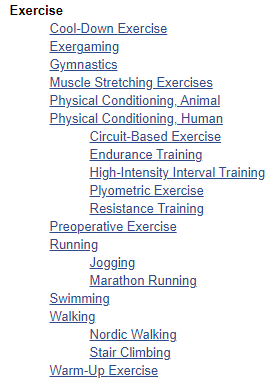 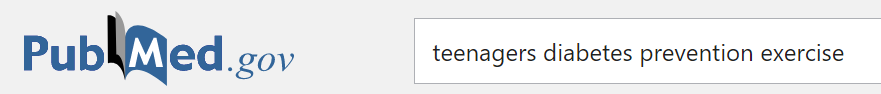 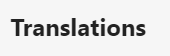 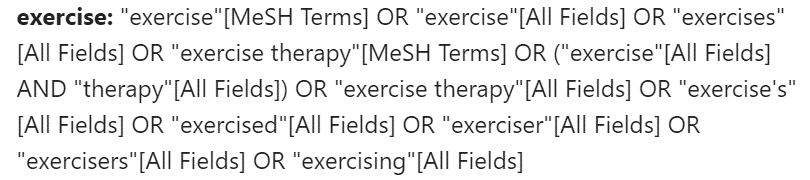 14
[Speaker Notes: [OPTIONAL SLIDE]

Part of the “secret” of how PubMed works is the structure of the MeSH vocabulary.

When a search term is mapped to MeSH, your search also automatically includes any terms indented under that term in the MeSH hierarchy.  
This is called automatic explosion.

In this example, a search of “exercise” maps to the MeSH term “exercise,” [CLICK] and the inclusion of this MeSH term triggers the inclusion of all narrower terms indented under it, including… Physical conditioning, running, swimming, walking, and more.

You can see why we call this explosion [CLICK].]
Narrow MeSH Terms Add to PubMed Retrieval
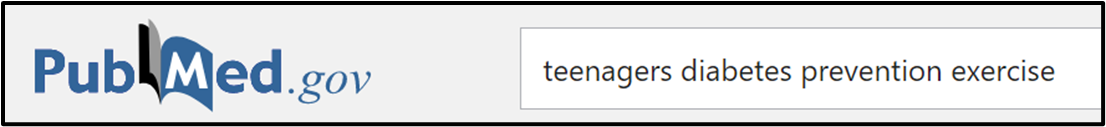 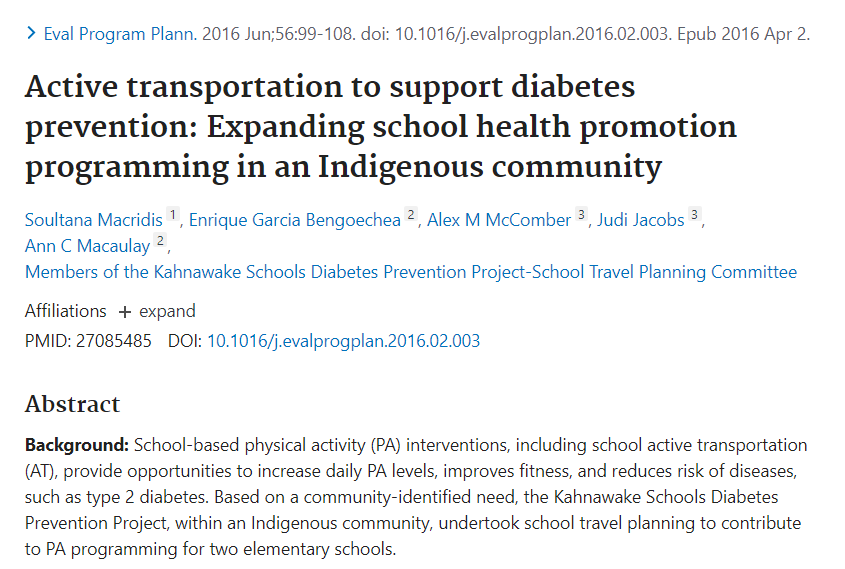 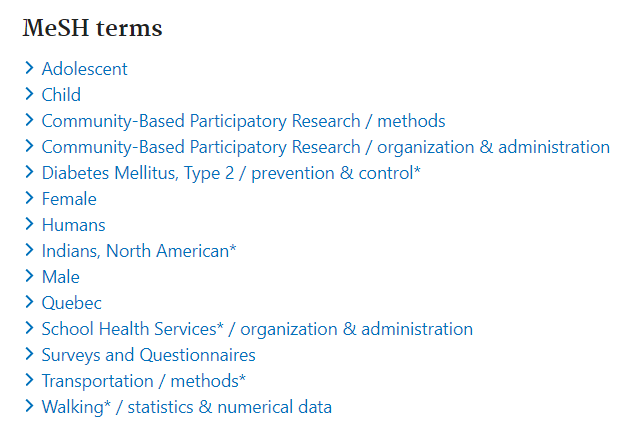 15
[Speaker Notes: [OPTIONAL SLIDE]

The retrieval for the search will include records indexed with those narrow terms under Exercise – such as [CLICK] Walking, as in this example.

Without this explosion, this relevant record would not have appeared in our results.

Note that these more specific terms are NOT shown in the Search Details. You would need to go to a different source called the MeSH Database to find the additional terms that PubMed is including in your search. 

We won’t be exploring the MeSH Database today, but note that it is available in the footer of every PubMed page if you’d like to try it on your own.]
Don’t Use Quotes in PubMed*!
"patient education" exercise "high blood pressure"	=        30

patient education exercise high blood pressure		=      461
(because of term mapping to MeSH)
*except with help from your librarian
16
[Speaker Notes: Avoid using punctuation in your PubMed search. The use of quotes will prevent mapping to our medical terminology and will often eliminate highly relevant results from your search. 

This slide shows that using quotes around the phrases “patient education” and “high blood pressure” retrieves only 30 results, eliminating more than 400 potentially relevant results from your search.

Simply enter the most specific terms possible to describe your topic and PubMed will do the hard work for you.
If you get stuck, bring your research question to your librarian.]
The Hierarchy of Scientific Evidence
Based on ability to:
Control for bias
Demonstrate cause and effect
Level of Evidence
17
[Speaker Notes: You may be familiar with this pyramid of scientific evidence.

The idea is that different types of studies are better at controlling for researcher bias and for demonstrating cause and effect between the variables being studied.

The bottom of the pyramid includes individual case reports and opinions. While interesting and possibly very useful, this isn’t scientific research at all – there’s no research design or structure involved. As you move up the pyramid, more structure and control in the research design means that we have stronger evidence from the results.

For studies of medical treatments, randomized controlled trials are considered the “gold standard” of research design.

Even above that are analyses of many studies. Performing statistical analysis on data from multiple studies is called a meta-analysis. These can provide powerful evidence.
In a systematic review, researchers, with the help of a search expert like a librarian, look at the body of evidence and present a report that synthesizes the best evidence available. 
When available, meta-analyses and systematic reviews often provide the best answers to clinical questions.

When research reports are added to PubMed, the type of study is included in the indexing of the paper. That means that you can use the evidence pyramid to help you decide what to look for in PubMed.

[See https://thelogicofscience.com/2016/01/12/the-hierarchy-of-evidence-is-the-studys-design-robust/ ]]
PubMed Filters by Article Type
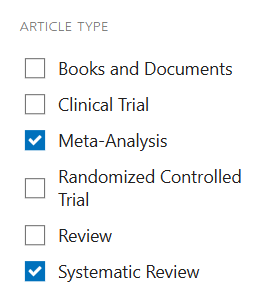 18
[Speaker Notes: After you run a search in PubMed, like we did for “teenagers diabetes prevention exercise,” you can filter for these using the Article Type filters [CLICK] that appear on the left of your search results.

Note that any Article Types that don’t appear by default can be added using the Additional Filters button at the bottom of the left column.

[STUDENT EXERCISE:
If you ran a search on your own device, find the filters on the left and look at the Article Types.
Which article types do you recognize from the evidence pyramid? 
Which would you look at first?]

[CLICK]
The article types “Meta-Analysis” and “Systematic Review” will give you the best evidence for your search question.

And do you remember what I called Randomized Controlled Trials? -- the “gold standard” research design for studies of treatment information.]
The Best Type of Study for Your Question?
Source: From Australian EBP Librarians’ Institute Perth 2014 (Participant workbook)
19
[Speaker Notes: [OPTIONAL SLIDE OR HANDOUT]

Note that the evidence hierarchy is built around questions about treatment or therapy.

It can be confusing to try to figure out what study types to consider for different kinds of research questions. This slide is a handy guide to what types of studies may be best for different questions, adapted from the Australian Evidence Based Practice Librarians’ Institute.]
PubMed Clinical Queries
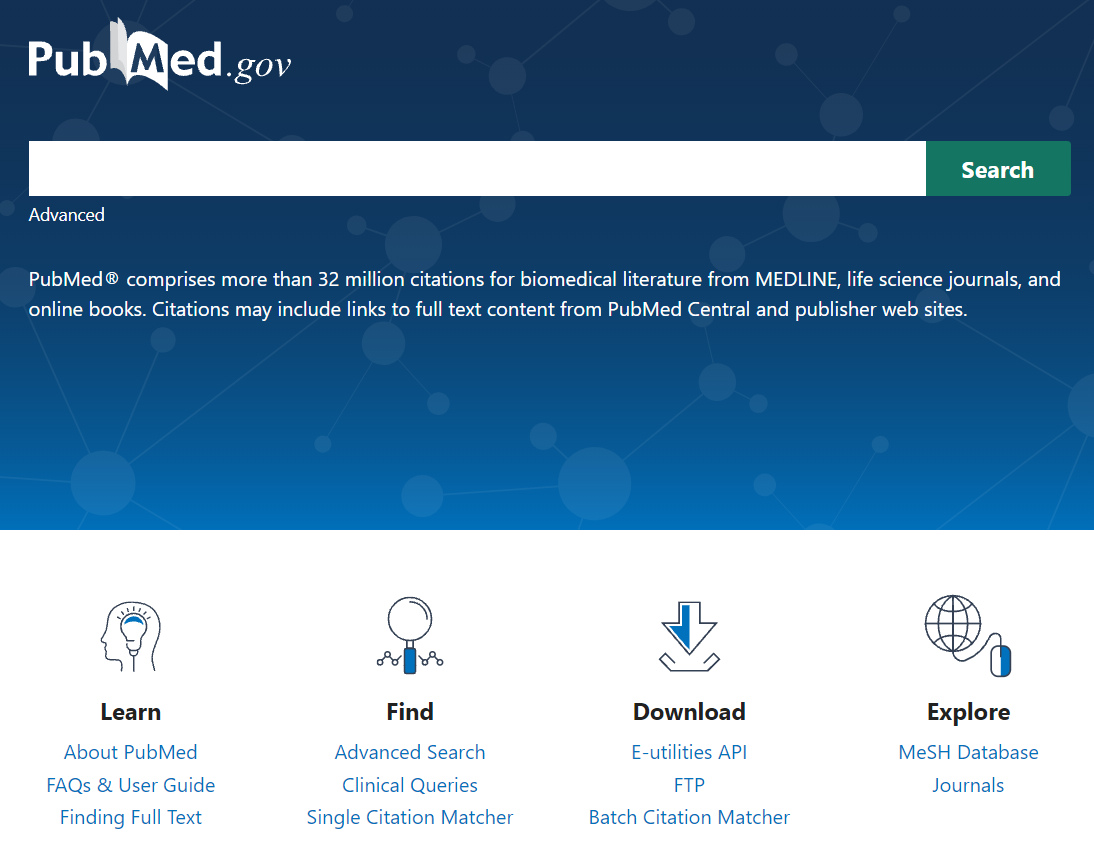 20
[Speaker Notes: Sometimes identifying the best research type for your question can be confusing. The evidence hierarchy is useful for finding the best evidence for treatment options, but what if you’re looking for information about disease etiology, diagnosis, or prognosis?

A great shortcut you can use to find clinical evidence is the PubMed Clinical Queries.
Clinical Queries are linked from the bottom of the PubMed homepage.

Using the Clinical Queries, you can adjust your PubMed results based on what kind of question you have. 
PubMed will automatically add search terms that focus on specific study types that are good for answering your question.]
PubMed Clinical Queries Results
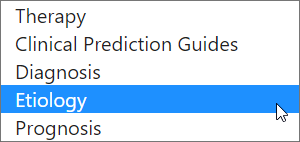 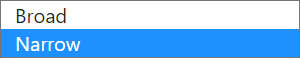 21
[Speaker Notes: You can select from [CLICK] Therapy, Clinical Prediction Guides, Diagnosis, Etiology, or Prognosis.

And you can select more results with a [CLICK] Broad scope or fewer results with a Narrow scope.

Note that there is also a COVID-19 [CLICK] search, which restricts your PubMed results to articles related to COVID-19 and SARS-CoV2.

To learn how we built these searches based on study design types, [CLICK] follow the reference link on the left side below the filter categories.]
Finding the Original Research
Source: https://www.npr.org/sections/health-shots/2019/08/26/752815573/study-questions-mainstay-treatment-for-mild-asthma
22
[Speaker Notes: Let’s switch gears and talk about another kind of search you may want to do in PubMed.
Another thing you may want to do in your quest for evidence is to track down the original source for a news item on medical research.

Say you come across a news article like this one: [Show article: https://www.npr.org/sections/health-shots/2019/08/26/752815573/study-questions-mainstay-treatment-for-mild-asthma]

This is an NPR story, reporting on research that shows that the common treatment for asthma may not be as effective as previously believed.
Fortunately, this article has a convenient link back to the original research, but this is not always the case.

It can sometimes be difficult to track back to the original research that is being reported on.]
Finding the Original Research (cont.)
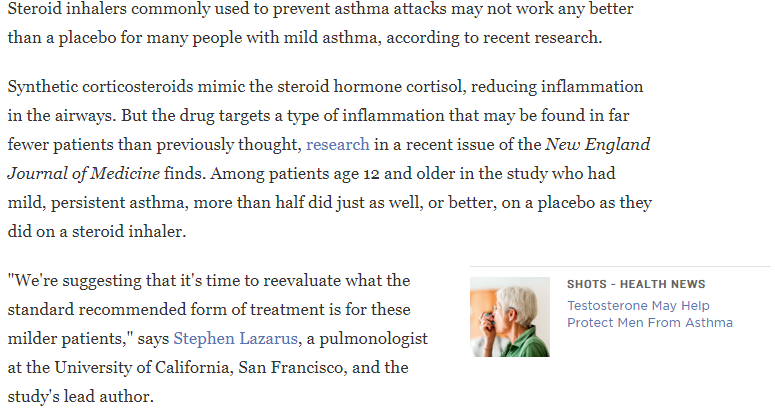 Source: https://www.npr.org/sections/health-shots/2019/08/26/752815573/study-questions-mainstay-treatment-for-mild-asthma
23
[Speaker Notes: We do know a few things:
It was published in the New England Journal of Medicine.
It’s a “recent article” when this was posted, so it was probably published in 2019.
One of the authors is “Stephen Lazarus.”

Just that little bit of information should be enough for us to find this very easily in PubMed.]
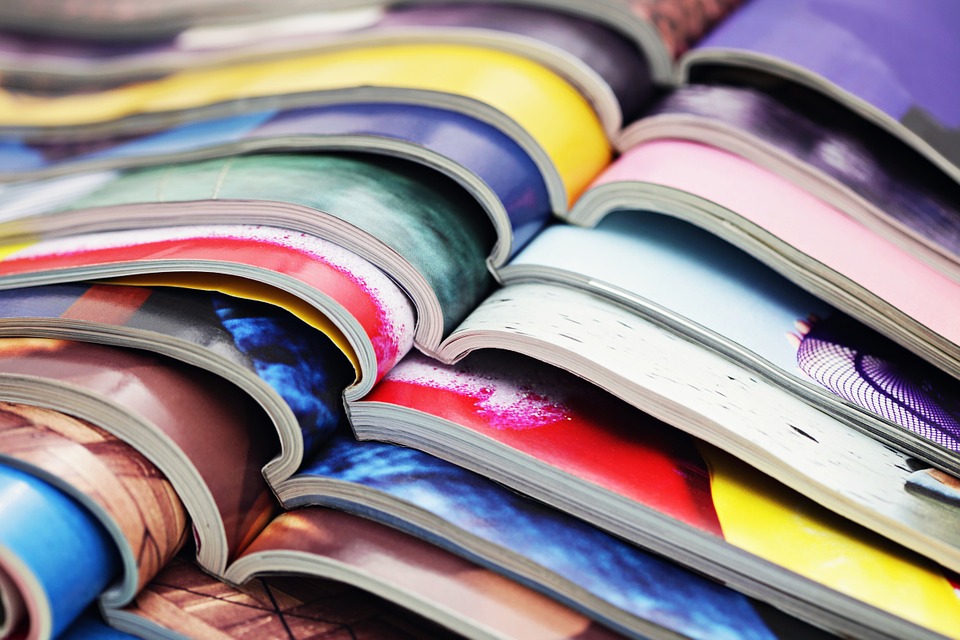 Finding the Original research (cont’d)
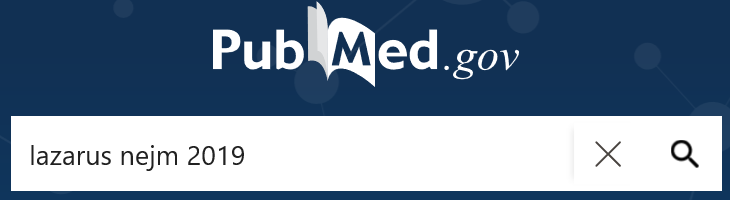 24
[Speaker Notes: PubMed uses sensors built into the search box.

These sensors analyze your search query and try to detect what exactly it is you’re looking for.

If we enter the information we have:
The author's last name: Lazarus
The abbreviation for the journal New England Journal of Medicine: nejm
And the year: 2019

The Citation Sensor should detect that we’ve provided some basic citation information and will help us find the article we’re looking for.
[Demo Search: lazarus nejm 2019]]
Search Results: lazarus nejm 2019
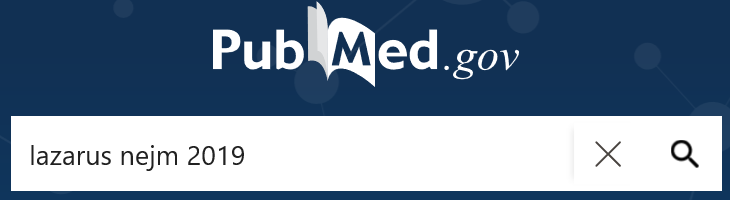 25
[Speaker Notes: Here’s our search results page.
The citation sensor found citations that matched the information we put in the search box.
We’ll click on the third result by citation matching (the one by Lazarus), to take a look at this citation in more detail.

__________________________________________________
[OPTIONAL more info: PubMed also does our search “normally” and gives us an alternative set of results, just in case we weren’t looking for a specific citation.
This can be useful when you put in a topic term that’s also the name of a journal, like “Cancer” or “Virology” (or “Science”).
The Citation Sensor will probably suggest some articles from the journal, assuming you were searching for a journal name.
However, you also get more search results below, in case you were actually searching for articles about cancer or virology (or science).]]
Abstract View
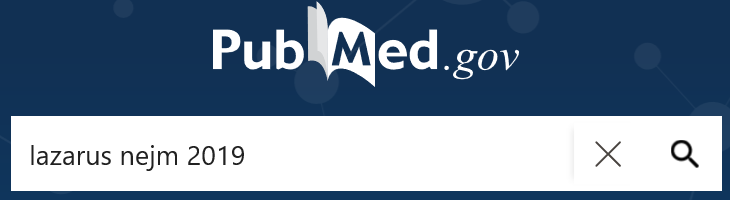 26
[Speaker Notes: The abstract page shows a lot more about the citation than the summary view on the results page.

We have our basic citation information, including which journal, issue, and page number (if applicable).
Immediately to the right of the title is where you'll find links to the full text of the article.
This citation has a link to the publisher's website and to PubMed Central or PMC, NLM's full-text repository.
[OPTIONAL, IF YOUR LIBRARY PARTICIPATES IN LINKOUT FOR LIBRARIES USING OUTSIDE TOOL: You can also see our library's icon, which will link you to the full text of any article we are subscribed to or will help you request the full text of the article through Interlibrary Loan.]
Below the title, you can see the author information.
Below the authors you can find the PMID or PubMed ID, which is a unique identifier for each PubMed citation.
If you have the PMID, you can always find a citation by typing the PMID in the search box and clicking search.
Further down, we have the full abstract text.]
Similar Articles
27
[Speaker Notes: [OPTIONAL SLIDE]

If you scroll even further down, you’ll see some additional information that’s added by NLM.

Most of these are connections or links to other articles in PubMed or to information in other NLM databases.
Similar Articles is an algorithmically generated list of other PubMed citations that have a similar topic to the one you’re looking at.

There can also be a list of articles in PMC that cite the article you’re looking at.]
Cite Button
28
[Speaker Notes: Each result has a Cite button, which lets you grab a properly formatted citation in the citation format of your choice, to copy-and-paste or to download to your computer to be imported into citation manager software.

Do you need a citation in APA style? Find it in PubMed, click “Cite,” and select APA.]
Create Alert
29
[Speaker Notes: Another feature you might be interested in is Create alert.
You can save a search, and PubMed will automatically email you new results for your search query as they become available.
In order to create alerts, you need a free My NCBI account. 
A My NCBI account also gives you access to additional customization options, and lets you save collections of citations to share with others.]
Just-in-Time Training Resources
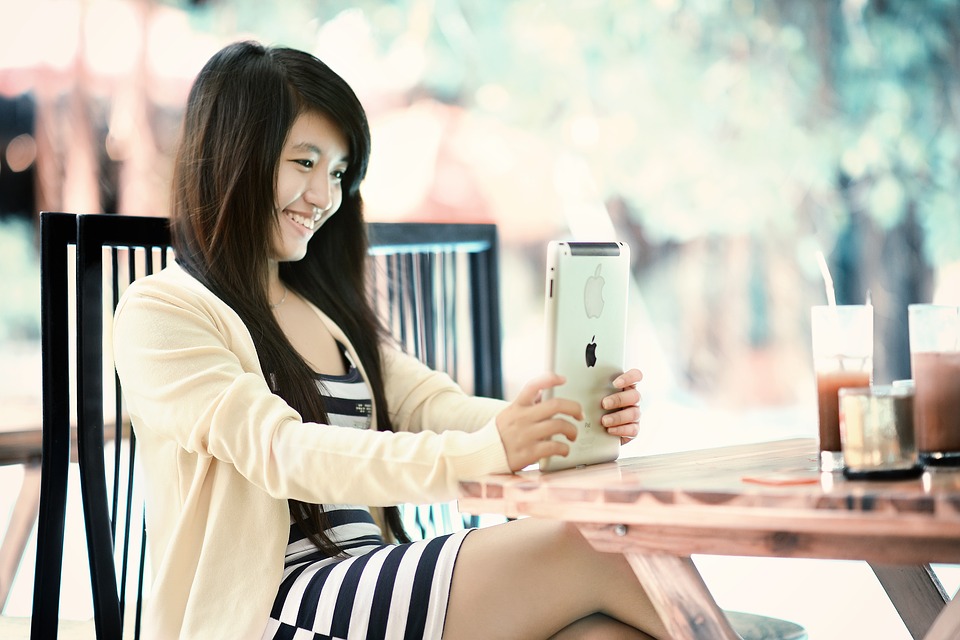 PubMed Quick Tours
Using PubMed in Evidence-Based Practice
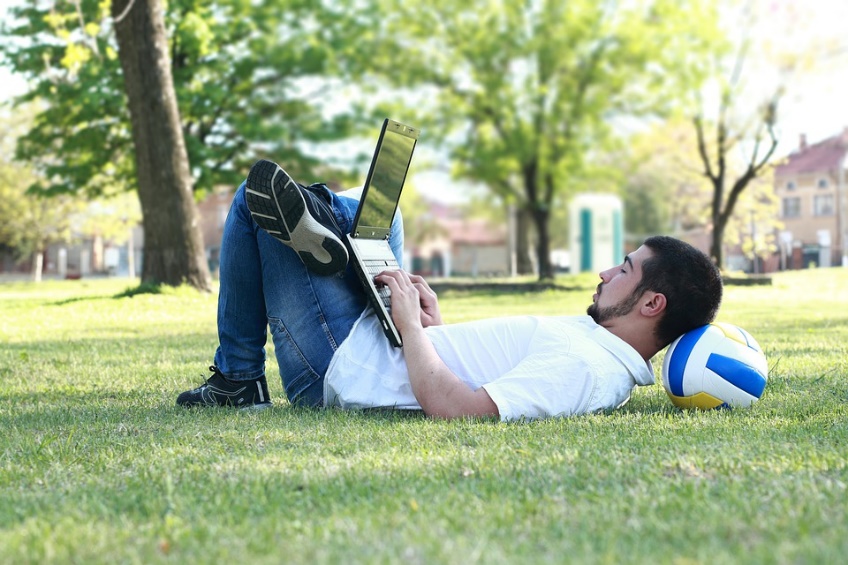 https://learn.nlm.nih.gov/
30
[Speaker Notes: We’re going to move on from PubMed now, but there’s certainly more to learn.
We offer some just-in-time training on PubMed direct from the National Library of Medicine.
See, for example, our PubMed Quick Tours and our Using PubMed in Evidence-Based Practice tutorial. These and other tutorials can be found using the NLM Learning Resources Database at learn.nlm.nih.gov.

https://learn.nlm.nih.gov/

[Any questions about PubMed before we move on?]]
Evidence in the Research Results
Using ClinicalTrials.gov for Results Information
31
[Speaker Notes: How many of you had a school media specialist or other educator who told you about primary sources, or might say things like, “go to the source?”

In science, the source is the research results. 
We’ve found the scientist’s journal articles that report on original research using PubMed.

I’d like to show you another way to find research results information from the source: summary results information as reported in ClinicalTrials.gov.]
ClinicalTrials.gov
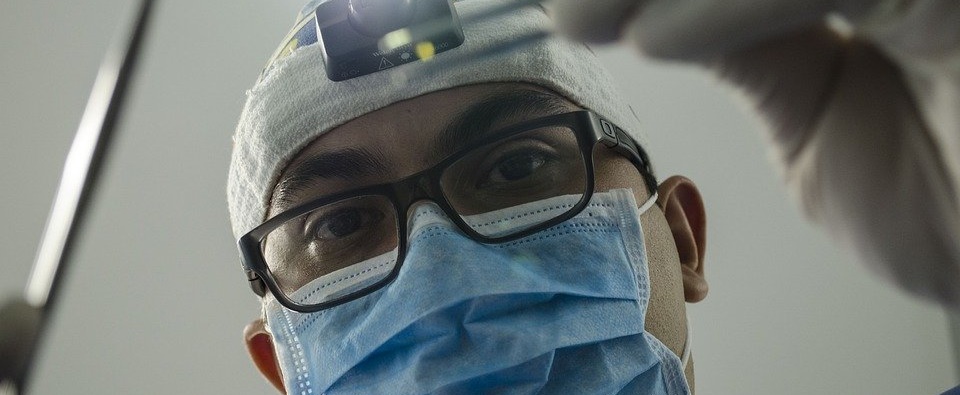 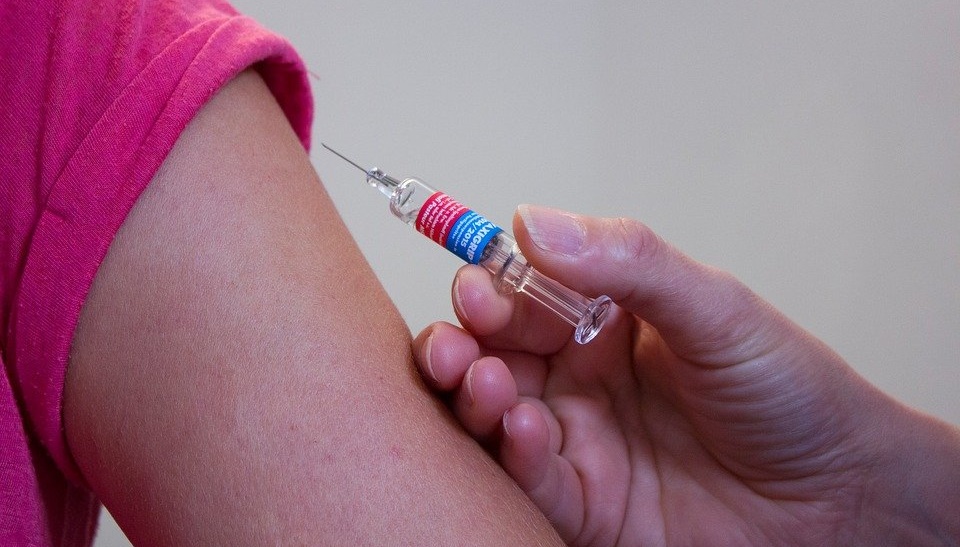 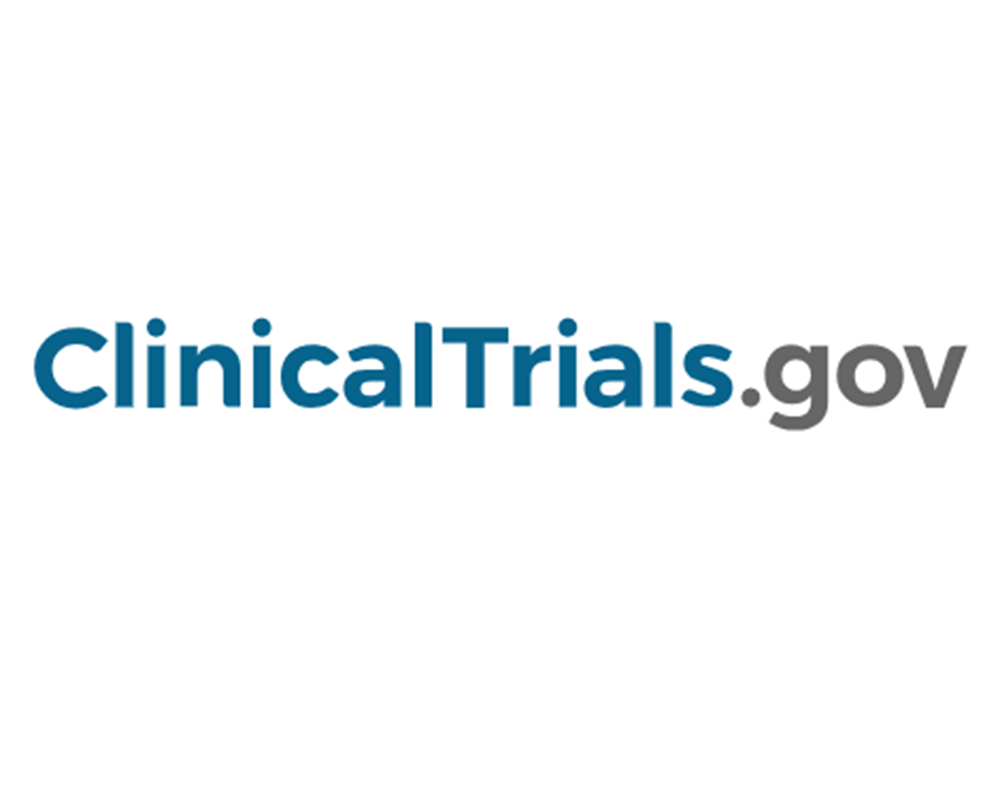 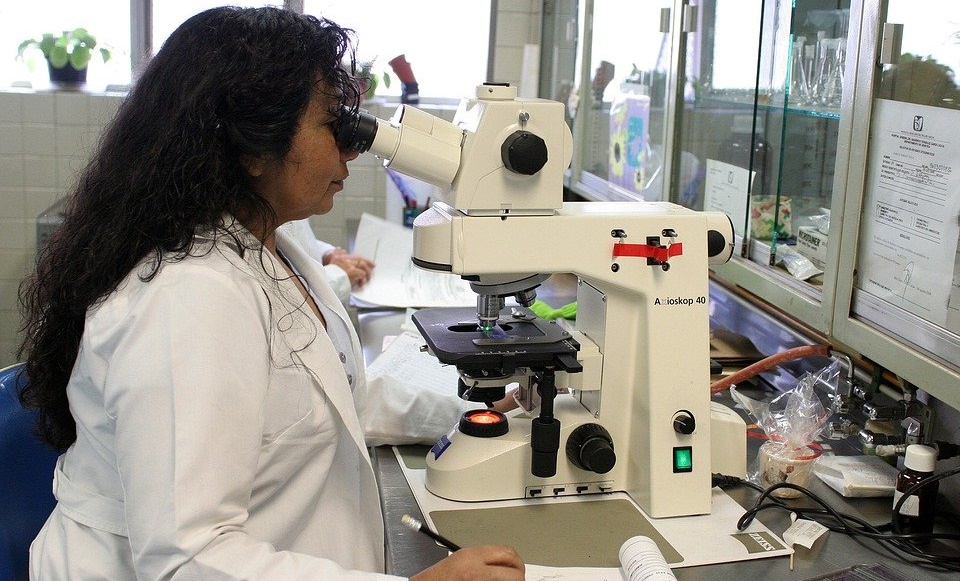 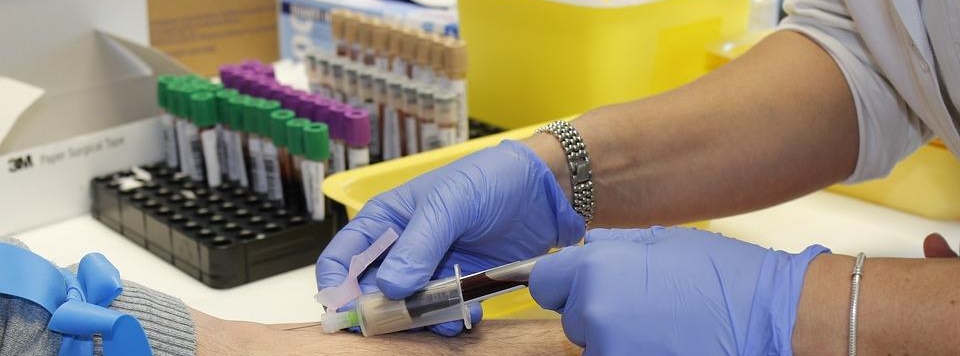 32
[Speaker Notes: ClinicalTrials.gov is one of the most important resources from the U.S. National Library of Medicine because it serves as a registry of clinical studies, a source for recruitment information, and, increasingly, a source for summary results data from clinical studies, including unique information that may not be published elsewhere.

[Images from Pixabay – no attribution required]]
Not All Research Is Published
A 2012 study found that the results of about 32% of all trials funded by the National Institutes of Health were never published.
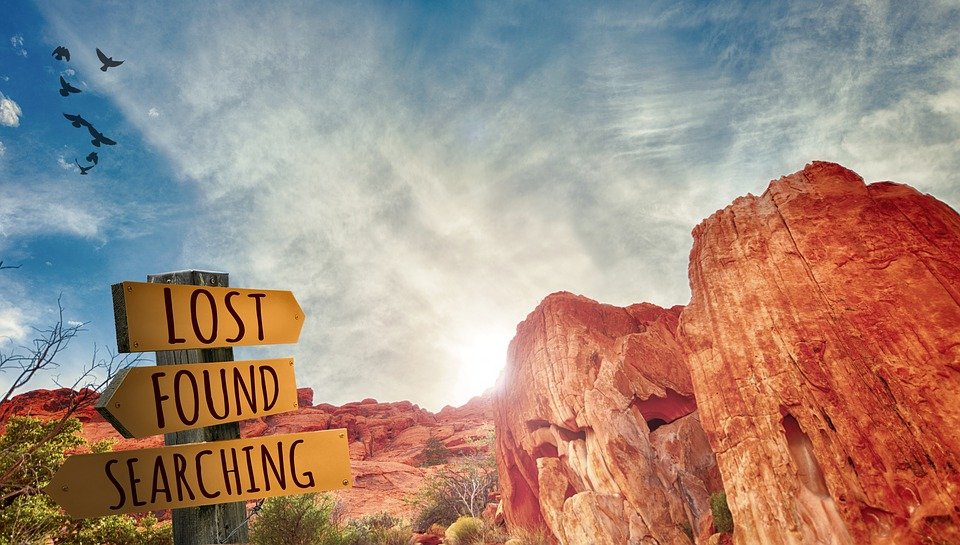 Image from Pixabay
33
[Speaker Notes: It’s important to understand that there’s a lot of research going on around the world, but not all of it makes its way into a publication.

In fact, a 2012 study found that the results of about 32% of all trials funded by the National Institutes of Health were never published.*

There are many reasons for this:
Studies may not be completed
Researchers may not submit their results for publication, and
Manuscripts submitted to journals may not be accepted for publication

Because taxpayer-funded research was not being made public, the United States government created a set of regulations that require that federally funded researchers make their results available. ClinicalTrials.gov serves as a repository of these research results. This means that you can use ClinicalTrials.gov to search beyond the published literature.

[*More about transparency: https://www.vox.com/the-big-idea/2017/8/1/16012946/clinical-trial-research-public-transparency]]
Published Research Reports May Be Incomplete
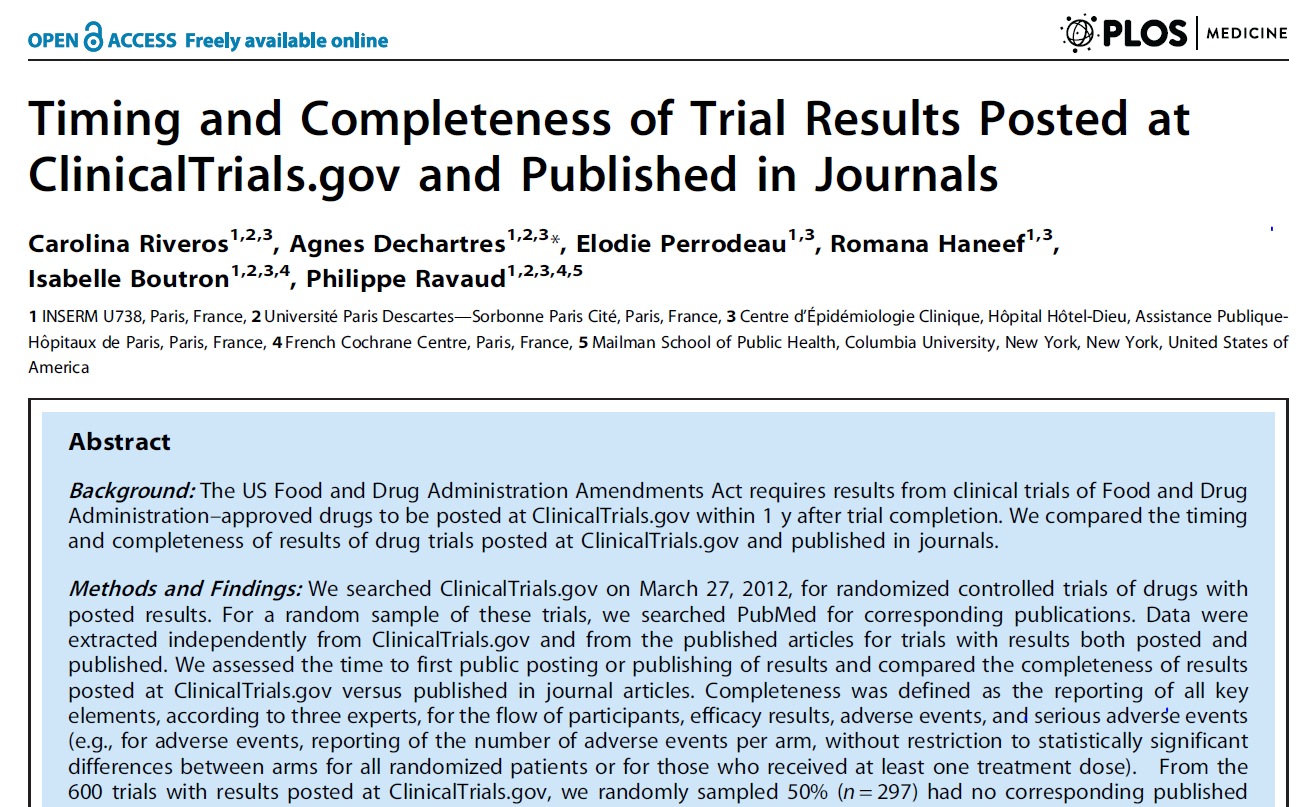 “Conclusions: Our results highlight the need to search ClinicalTrials.gov for both unpublished and published trials. Trial results, especially serious adverse events, are more completely reported at ClinicalTrials.gov than in the published article.”
34
[Speaker Notes: I’d also like to note that even when research results make their way to publication, the report may be incomplete.

A study from 2013 showed that “trial results, especially serious adverse events, are more completely reported at ClinicalTrials.gov than in the published article.”]
Map of All Studies on ClinicalTrials.gov
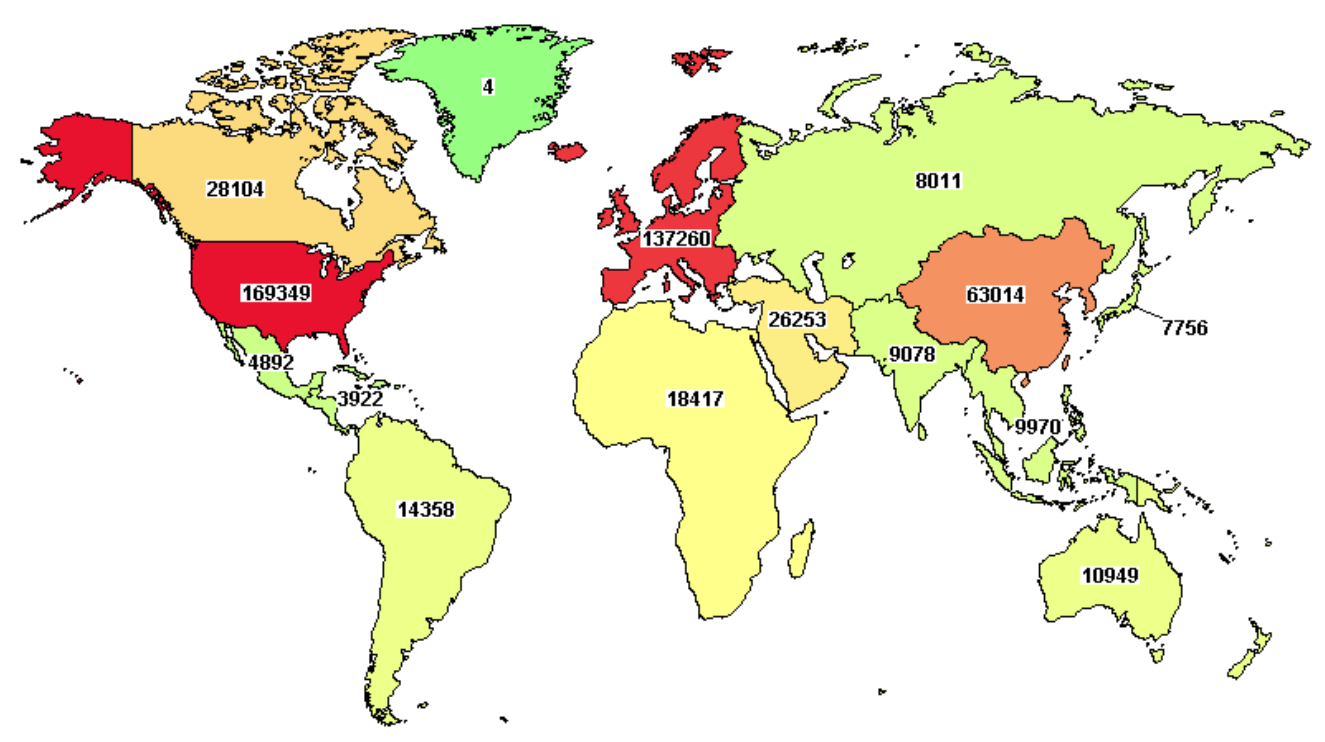 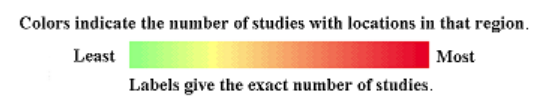 35
[Speaker Notes: ClinicalTrials.gov is not just for the United States: More than 500,000 research studies in the database represent research conducted in more than 200 different countries.

[This map is from early 2024. A map is not currently available from ClinicalTrials.gov.]]
Types of Registered Trials
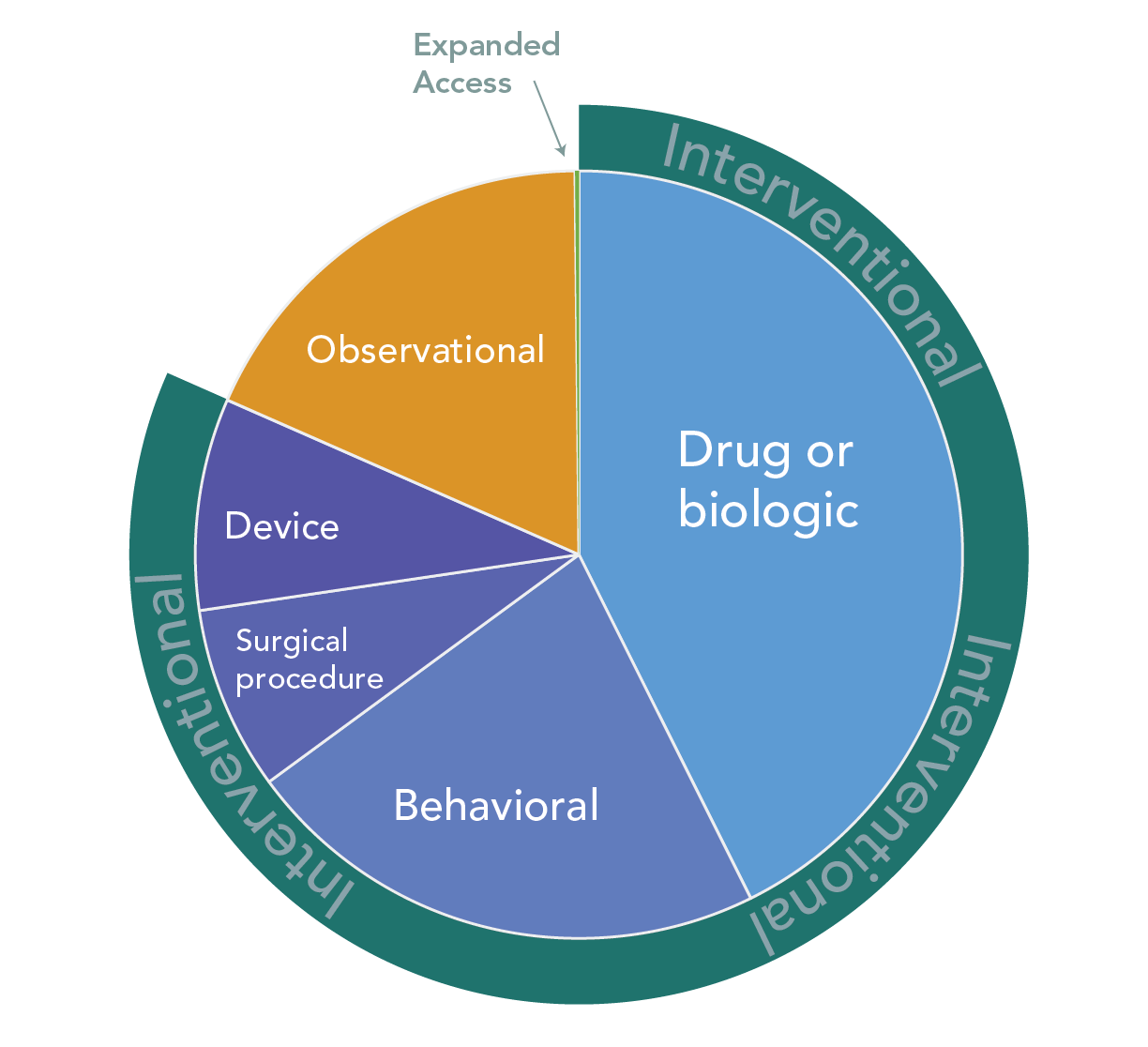 36
[Speaker Notes: The majority of registered trials in ClinicalTrials.gov are interventional, looking at drugs or biologic interventions, behavioral interventions, devices, or procedures. 

There are a good number of observational studies as well.

[Slide courtesy of Kristina Elliot, ClinicalTrials.gov]]
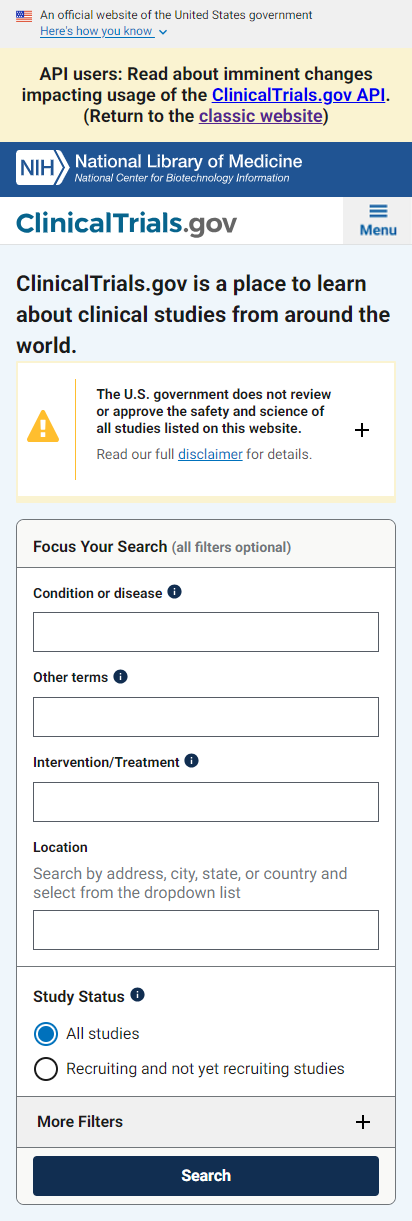 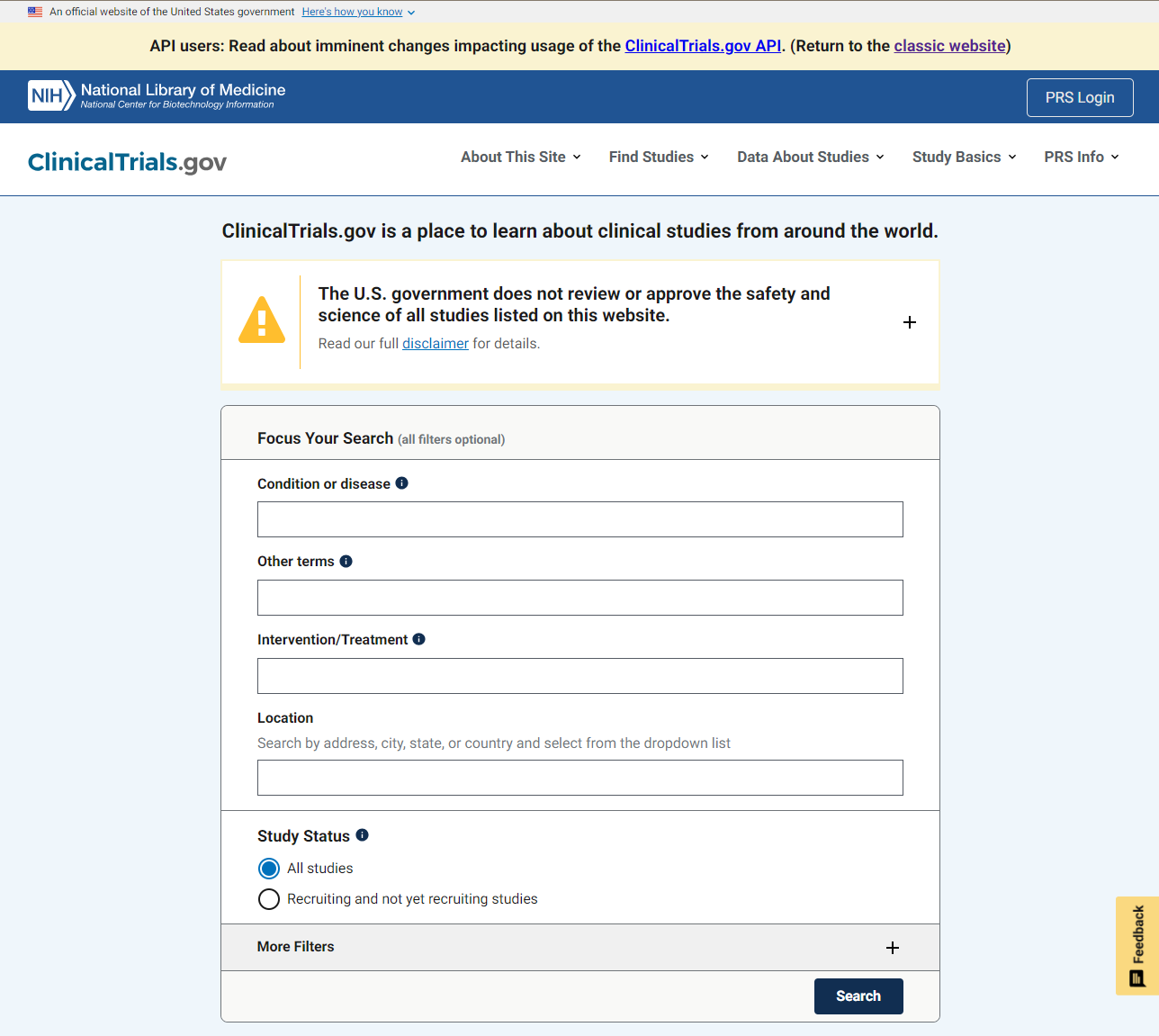 Uses of ClinicalTrials.gov
Find trials to participate
Track progress of a trial and find results
37
[Speaker Notes: We’re talking today about using ClinicalTrials.gov for find results data, but the site is used for more than that.

Patients and families can use ClinicalTrials.gov to find trials in which to participate or learn about new treatments that are being studied.]
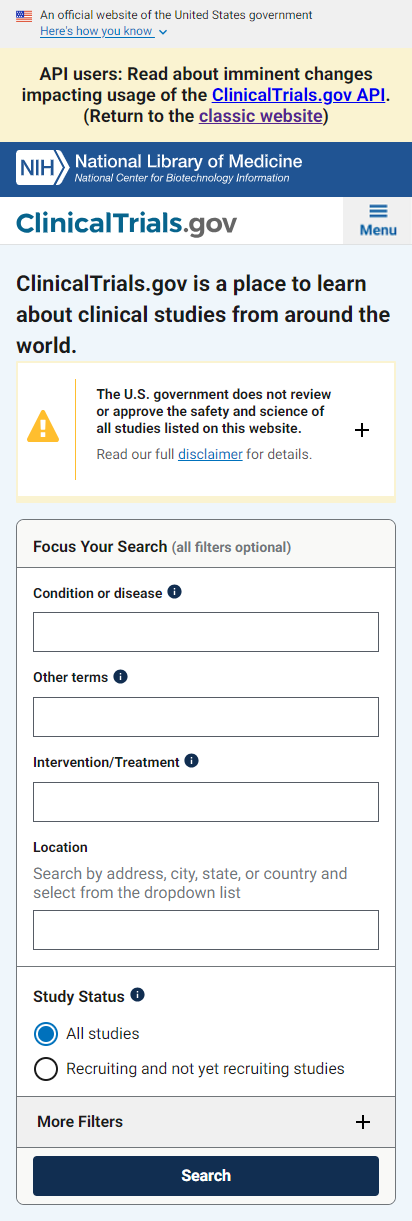 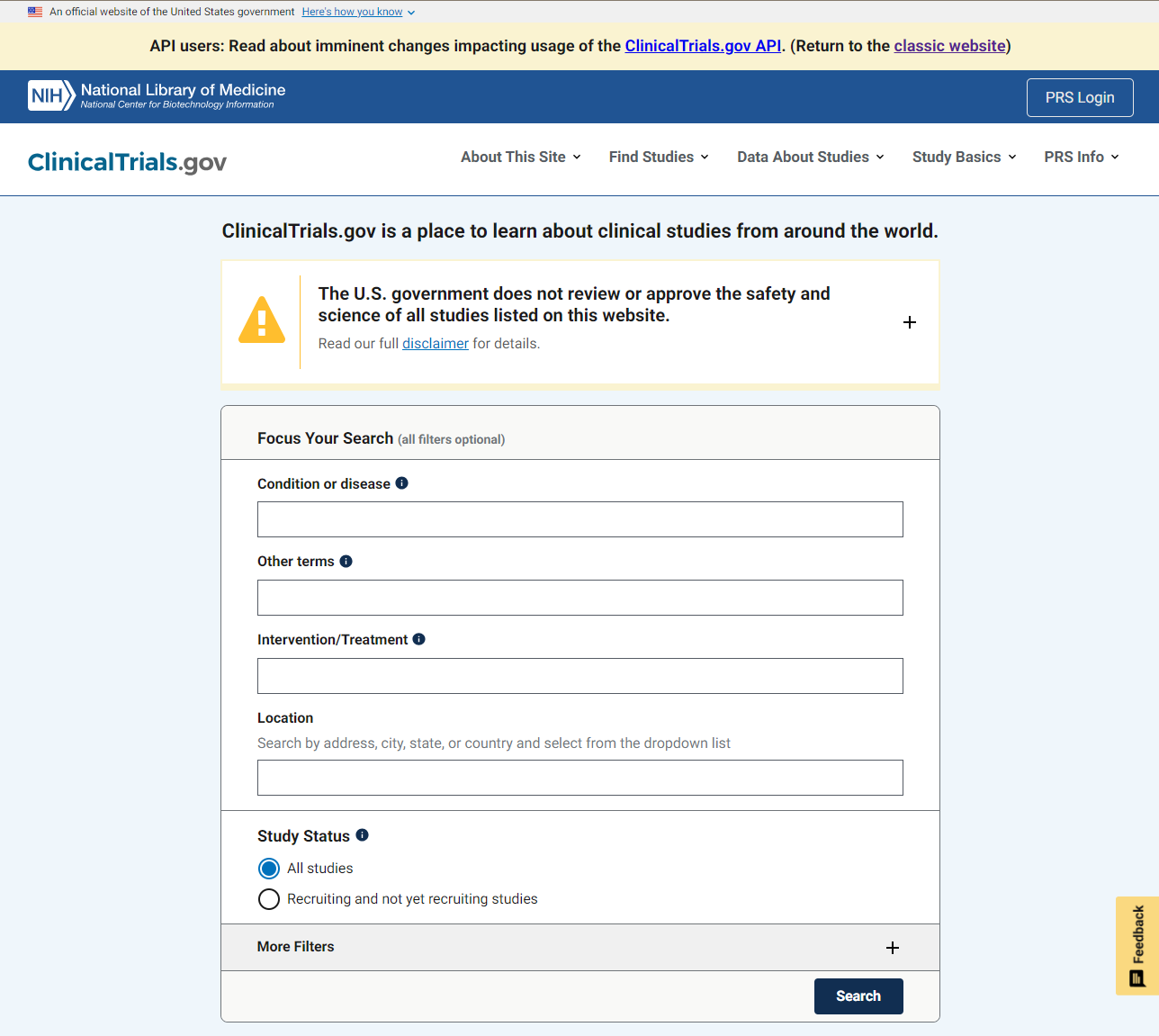 Uses of ClinicalTrials.gov (cont.)
Explore the clinical research landscape
Complement a literature review
Support planning of a new protocol
Institutional Review Board (IRB) review of previous or ongoing studies
Review of research gaps or overlaps for funding
38
[Speaker Notes: In addition, researchers and others can explore the research landscape.
ClinicalTrials.gov can complement a literature review, as it contains information on unpublished trials.
It’s also a good way to identify gaps and overlaps, to plan and apply for funding for new research.]
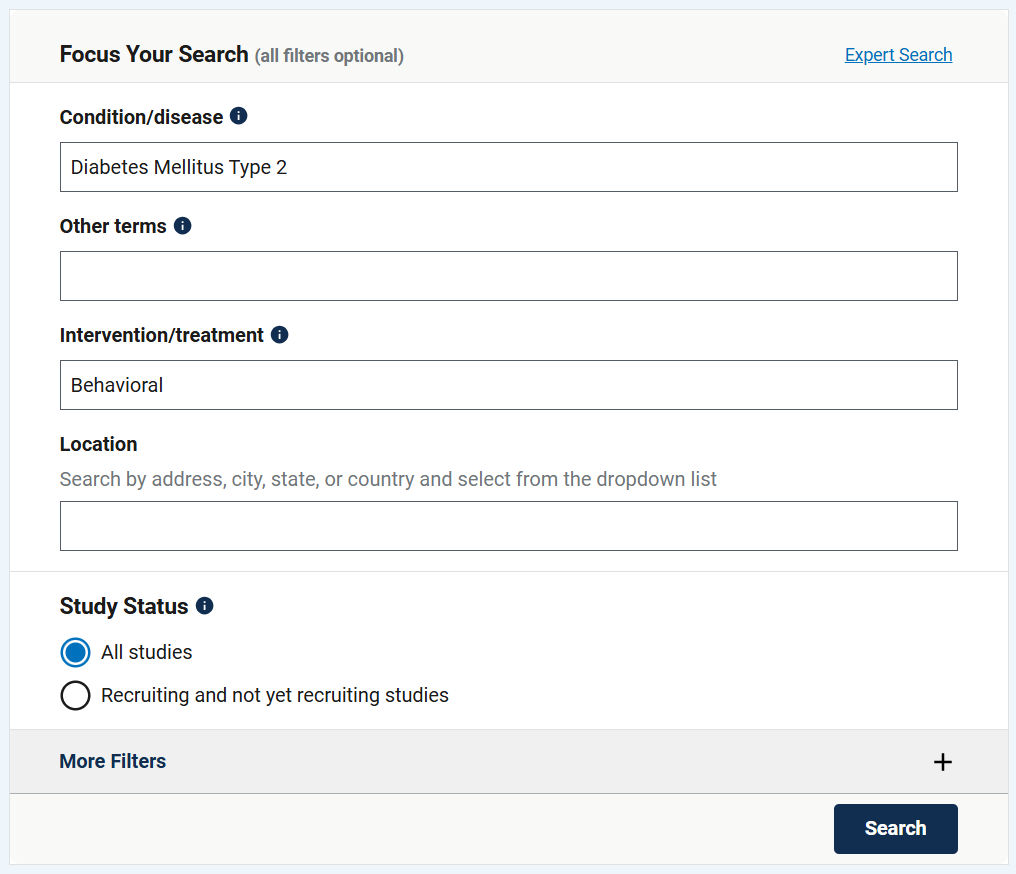 Exercise: ClinicalTrials.gov Search
Use the Focus Your Search form on ClinicalTrials.gov to find Diabetes Mellitus Type 2 with a behavioral intervention.
Enter your location
Select All studies
39
[Speaker Notes: The interface for ClinicalTrials.gov is intuitive to use and find useful information.

Let’s do an exercise in two parts to explore the system: 
First, we will look for trials that are recruiting to study a particular condition. Second, we will explore results data for completed trials.

Go to ClinicalTrials.gov along with me on your device.

[3 minutes]
Step 1: Use the form to find all studies about Diabetes Mellitus Type 2 with a behavioral intervention in your location of interest. 

I’ll get you started:

[CLICK] Under Condition/disease, start typing the condition (Diabetes Mellitus Type 2 ) and select from the options. 
[CLICK] Add the term behavioral in the Other terms field to narrow down to behavioral studies.
[CLICK] You can type your location of interest if you want. For this demonstration, we will leave it blank.
[CLICK] On the search form, select “All studies.”
[CLICK] Click Search.

[PAUSE]]
Exercise: ClinicalTrials.gov Results, Card View
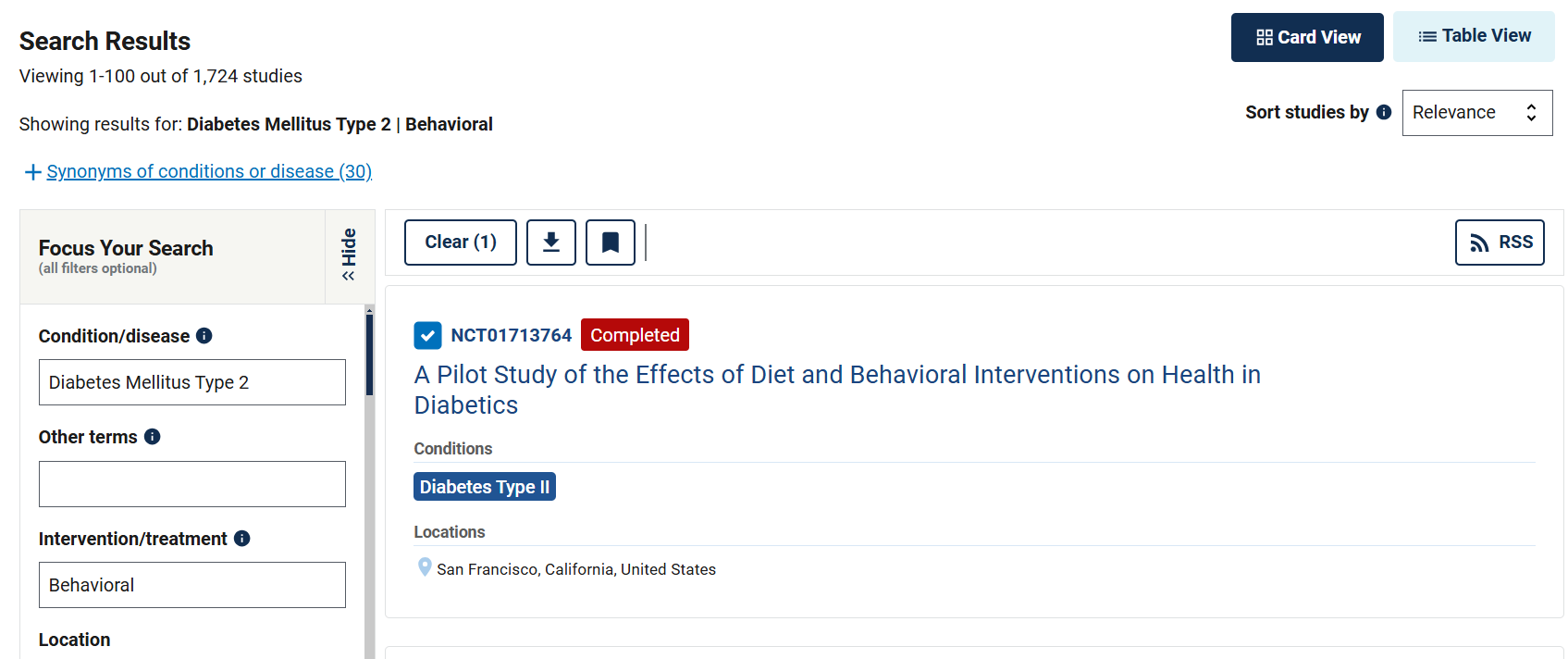 40
[Speaker Notes: This search, without a specified location, retrieves about 1,700 results. The results page has many options for filtering these results. 

[CLICK] The left-hand side includes all of the same filters and fields that you had available from the homepage, so you can make adjustments to your search right here very quickly and easily. 

In the middle of the page, you can see some more details about your search. [CLICK] We have an action bar where you can select studies and download or bookmark them. 

[CLICK] And then you've got, in the middle of the page, there's one card for each of the studies in the search results. This display is called Card View, and this has key information to give people some indication of whether or not this is a study of interest for them.  

[CLICK] Next up in the top right-hand corner, you'll see that there’s a secondary view called Table View. I’ll click on that now.]
Exercise: ClinicalTrials.gov Results, Table View
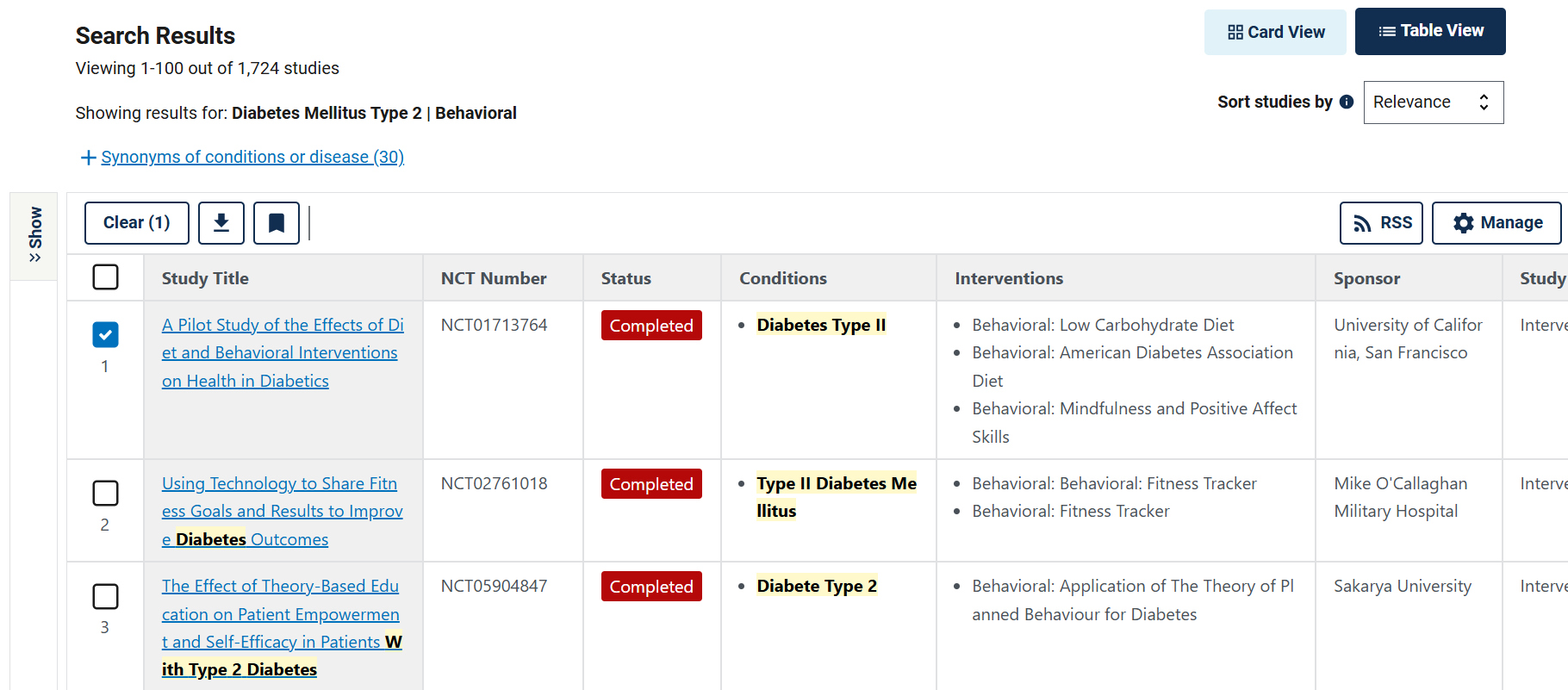 41
[Speaker Notes: When you click on Table View, you're going to see a lot more studies and more detail about each of those studies. This is important for those data researchers who want to see as many studies as possible and as much data as possible about each of those studies.]
Exercise: ClinicalTrials.gov Filters
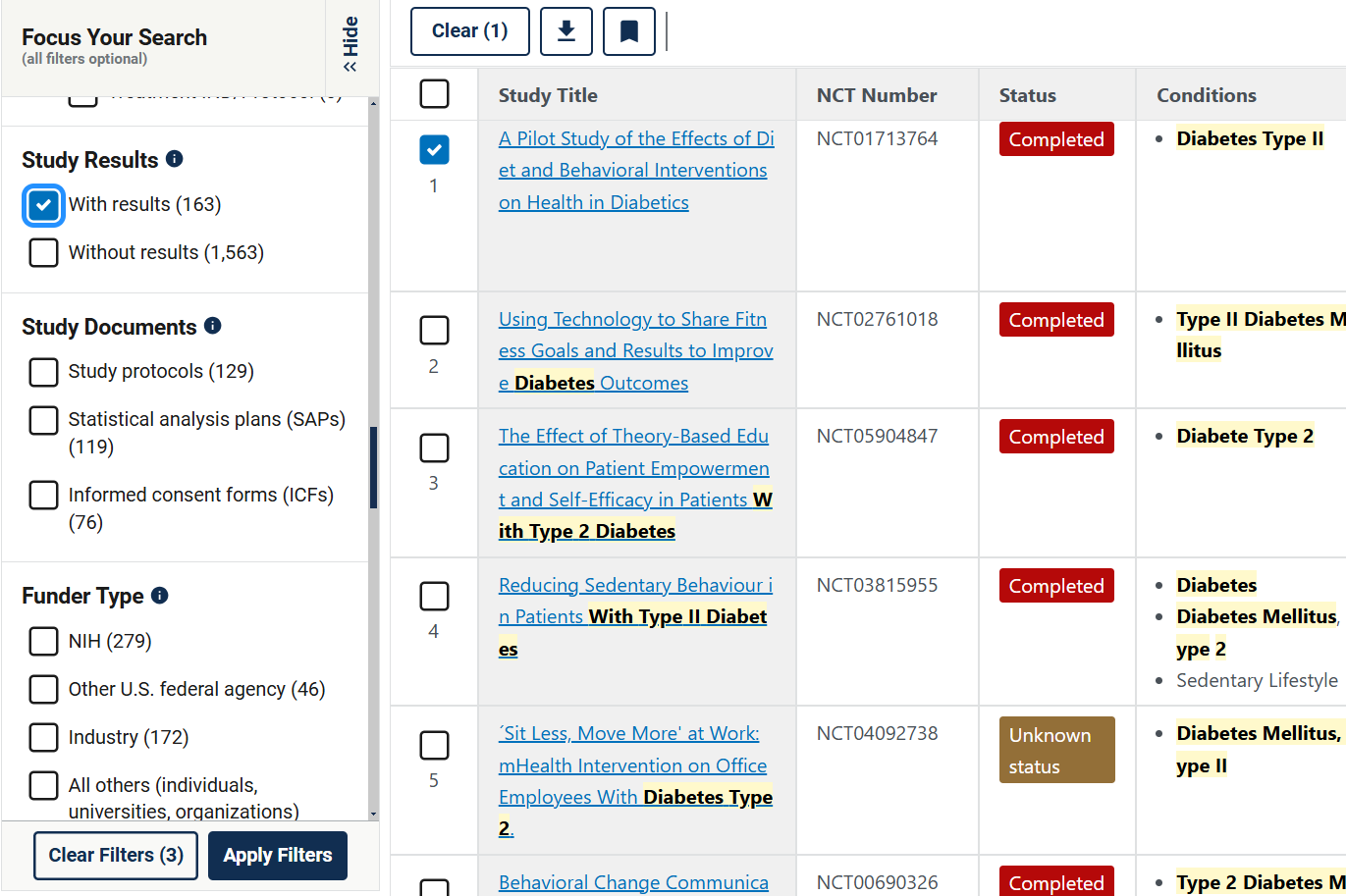 From your results list, filter to just those trials With Results in the database.
Explore the results data for one or more trial.
Note outcome measures and adverse events.
42
[Speaker Notes: Now let’s see if we can find results data.

To filter for trials with results, scroll down to the left-hand filter section labeled “Study Results” [CLICK] and select “With results.”  [CLICK] Then click Apply Filters.]
Exercise: Study Results, Table View
From your results list, filter to just those trials With Results in the database.
Explore the results data for one or more trial.
Note outcome measures and adverse events.
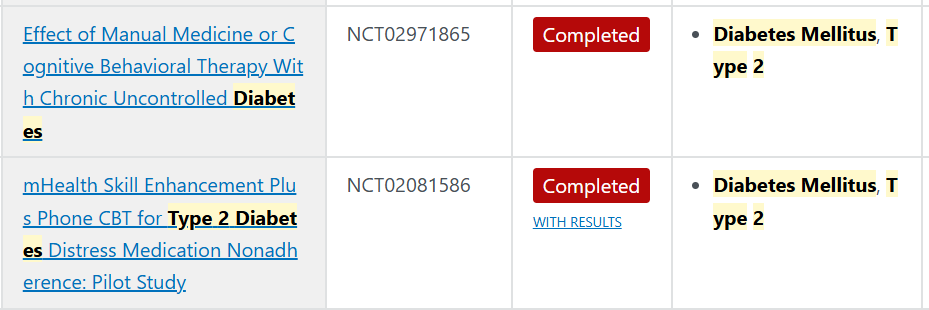 43
[Speaker Notes: One quick way to get right to the results is to click the [CLICK] With Results link of your desired study.]
Exercise: Study Results, Card View
From your results list, filter to just those trials With Results in the database.
Explore the results data for one or more trial.
Note outcome measures and adverse events.
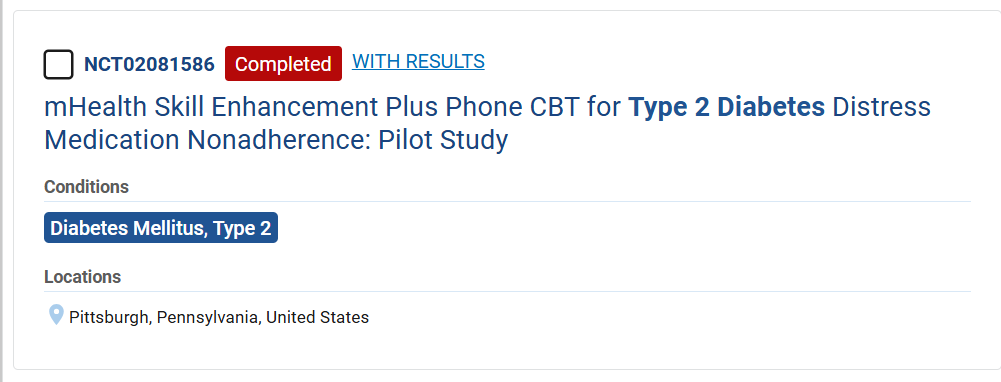 44
[Speaker Notes: Similarly in Card View, you can find the results link at the top of each card.]
Exercise: ClinicalTrials.gov Study Results (cont.)
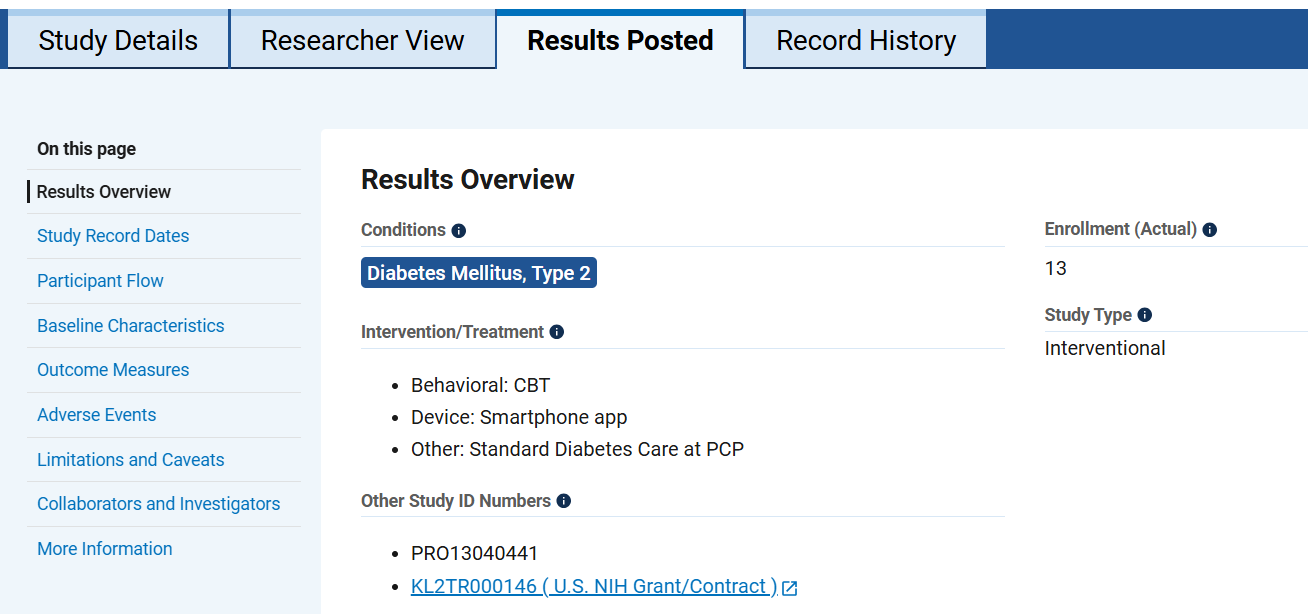 45
[Speaker Notes: The study record has many components, but if you are in the Results Posted tab, you should be able to find Outcome Measures and the Adverse Events sections listed on the left menu. 
Note that Adverse Events contains three sections, “All-Cause Mortality,” “Serious Adverse Events,” and “Other (Not Including Serious) Adverse Events.”

Note also that any publications resulting from the trial will be referenced, with a link to PubMed, under the Publications link in the left menu (the example record shown has none).]
ClinicalTrials.gov Disclaimer
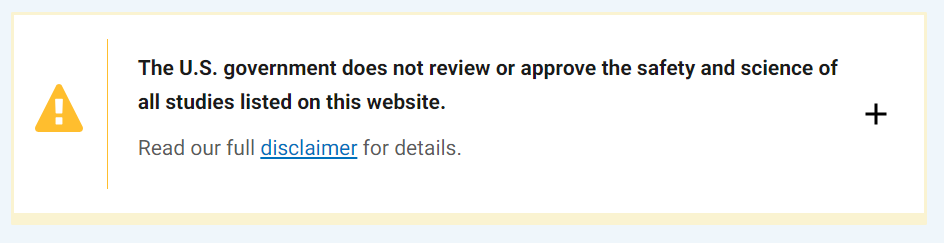 46
[Speaker Notes: It is extremely important to keep in mind that what you find in ClinicalTrials.gov is as listed and reported by the researchers who are conducting the studies. 

NIH does NOT evaluate this information.  

There are no recommendations, no claims, and no interpretations of the study data by NIH or NLM in ClinicalTrials.gov.]
Synthesis in Authoritative Reference Sources
Using Bookshelf, MedlinePlus, and DailyMed
47
[Speaker Notes: We’ve now shown you two very important resources from NLM that lead you to scientific evidence.

Now I’d like to switch gears again and show you a few authoritative reference sources that you also may want to use in a clinical setting.]
Bookshelf
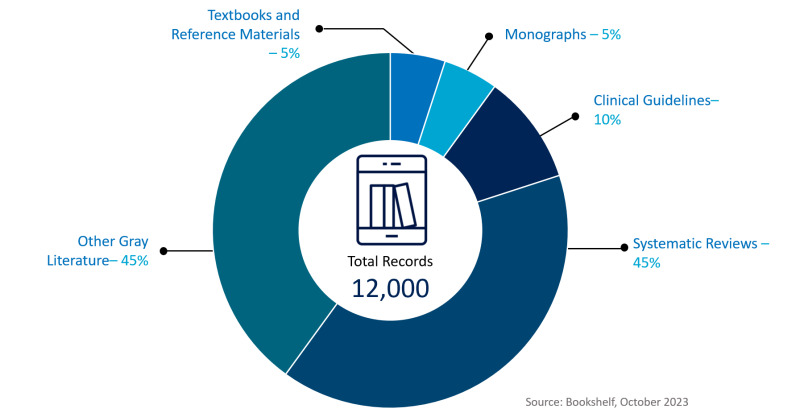 [Speaker Notes: The first reference resource we’d like to show you is our Bookshelf.

Bookshelf is a full-text repository of more than 12,000 books and documents in the life sciences and health care. We have technical reports, systematic reviews, clinical guidelines, and more. We provide free full text browse and search.

We add about 300 new books and documents each month from more than 150 source content providers.

[Graphic from https://www.ncbi.nlm.nih.gov/books/about/overview/#overview.About_the_Content]]
NCBI Bookshelf: Browse or Search
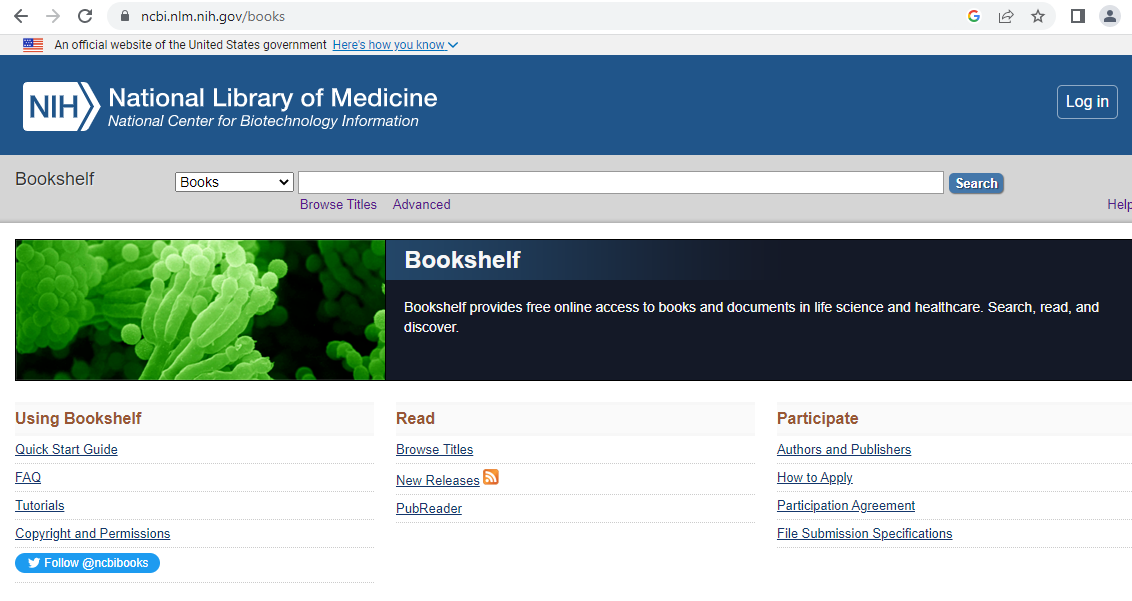 49
[Speaker Notes: You can browse the titles or search Bookshelf by keyword or Medical Subject Heading.

Let’s try a quick exercise. You can search for Bookshelf NCBI in your search engine, or use the URL: ncbi.nlm.nih.gov/books]
Exercise: Reports in Bookshelf
50
[Speaker Notes: Go to Bookshelf now and try a search for:
Diabetic foot treatment]
Exercise: Reports in Bookshelf: Search Details
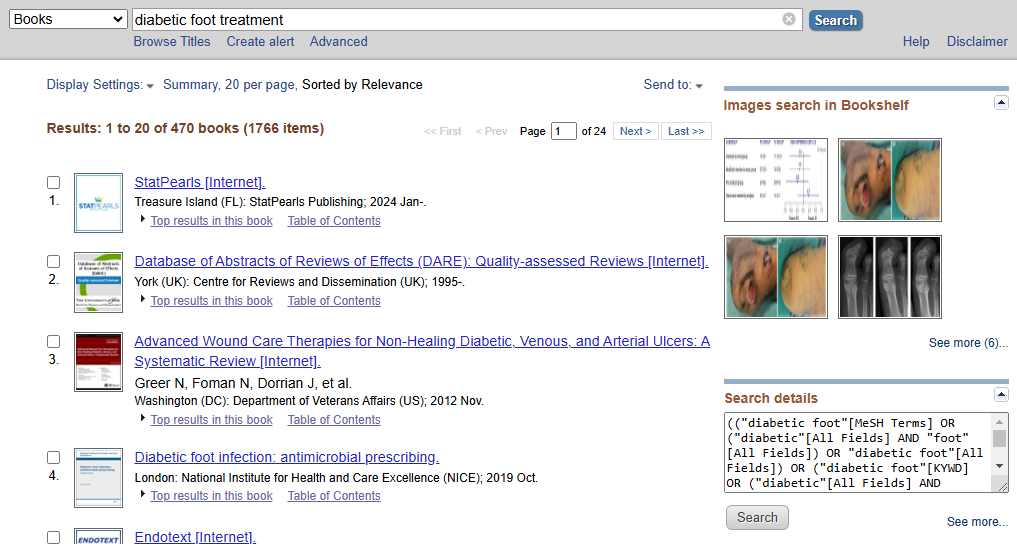 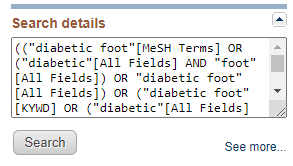 51
[Speaker Notes: Before spending time with the results, look at the Search details. Note that, just as with PubMed, your search is enhanced with Medical Subject terms. I have the same guidance as before: Check that your medical terms map. If not, try a synonym.]
Exercise: Reports in Bookshelf: Sources
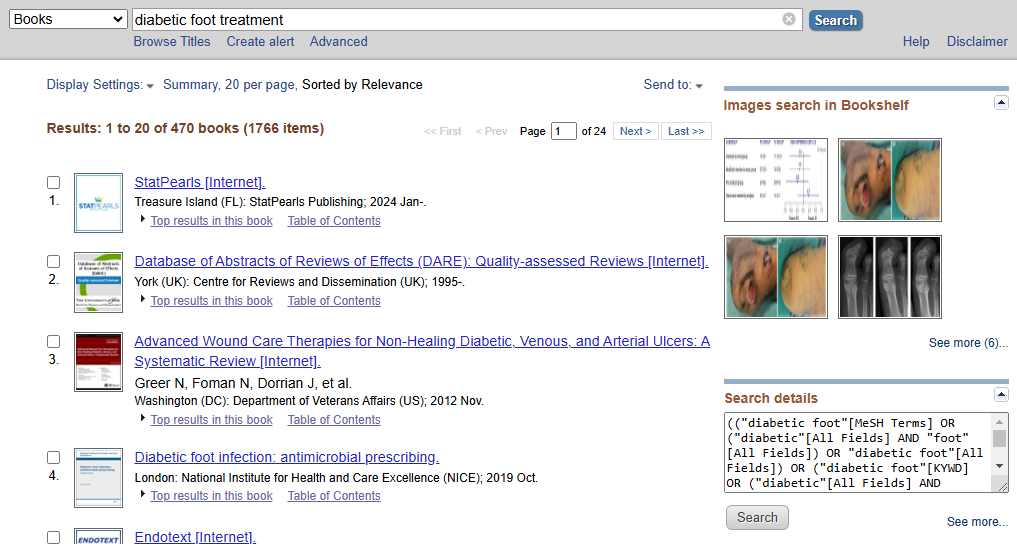 52
[Speaker Notes: Now skim through the first page of results.
What publishers do you see?

[OPTIONAL Discussion:
Which publications might you use? Which might you skip? Why?
(Instructors may wish to prompt students to consider pros and cons of using publications from government agencies vs. commercial sources; publications from outside the Unites States and pros and cons of using these for treatment guidance; publication dates and possible use of filters to limit to most recent guidance, etc.)]

Consider using Bookshelf to find evidence in free online monographs including systematic reviews, practice guidelines, technical reports, and other grey literature.

Now we’ll move to another source for evidence synthesis; this one targeted to a more general audience.]
MedlinePlus.gov
The National Institutes of Health’s website for patients and their families and friends.
53
[Speaker Notes: MedlinePlus is the National Institutes of Health’s website for patients and their families and friends.
MedlinePlus includes reliable information about diseases, conditions, and drugs written in a language that patients can understand.

Patient education is a critical role of health providers, and as we all know, health misinformation is rampant. 

MedlinePlus is a single site that patients can use to find authoritative information from NIH, the Centers for Disease Control and Prevention (CDC), other government organizations, and vetted, high-quality information from other medical organizations. The information we provide and point to is current, based on the best quality evidence, and easy to read. 

MedlinePlus is available in English and Spanish.]
MedlinePlus.gov Topic Example: Diabetes Type 2
54
[Speaker Notes: The Diabetes Type 2 topic page is a typical health topic page in MedlinePlus.

In addition to a plain language summary, a topic page on a health condition includes symptoms, diagnosis and tests, prevention and risk factors, and treatment information. There are also health check tools, videos, and tutorials, which are very popular with patients.

To find the latest research, look for the Research section and links to current clinical trials and journal articles. The journal articles link to PubMed is built using a search strategy that filters the medical journal literature for information for patients.]
Evaluating Internet Health Information: Tutorial for Everyone
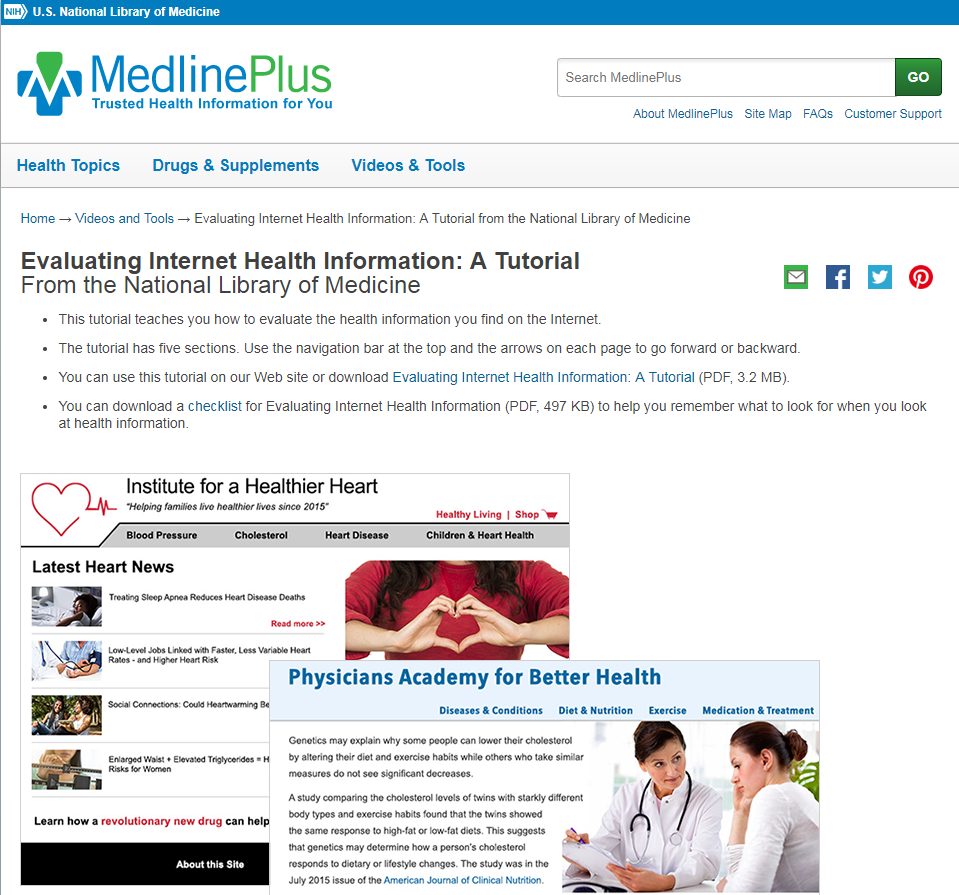 [Speaker Notes: Thinking about health information literacy, please note that MedlinePlus contains a tutorial called Evaluating Internet Health Information.

To help people better understand the importance of evaluating internet health information, our team has created this tutorial to pass some of our expertise to others. 

You can download a version of the tutorial for use when no internet connection is available: https://medlineplus.gov/webeval/webeval.html]
Evaluating Health Information
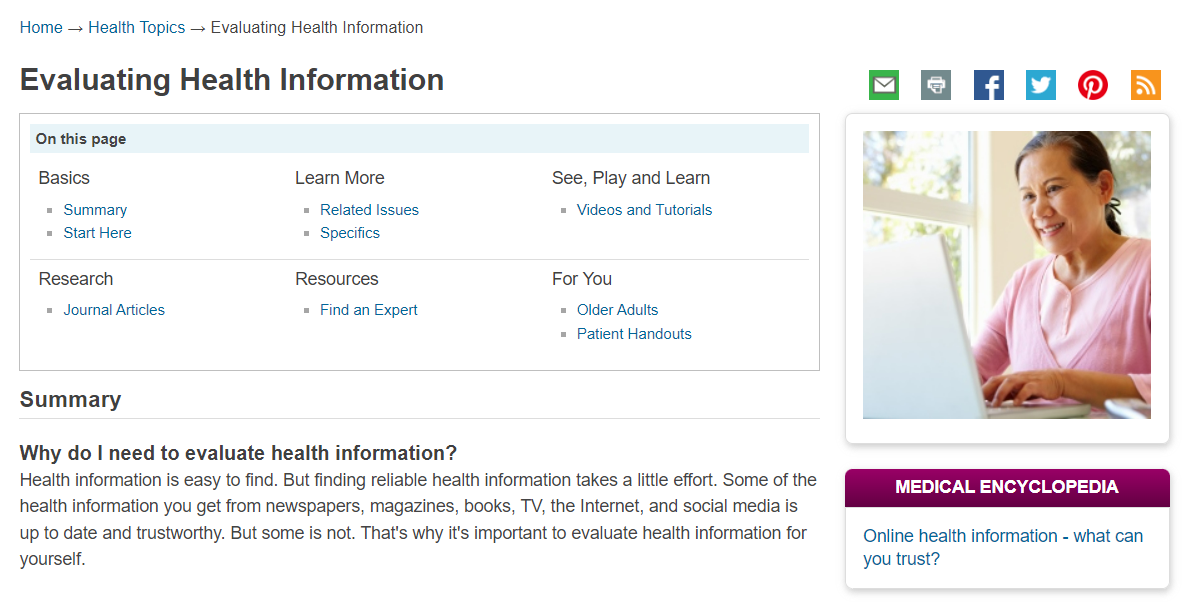 [Speaker Notes: Other organizations have also created some great content to help people evaluate health information on the web. 

We’ve collected these into a topic page titled - Evaluating Health Information.]
MedlinePlus Drugs & Supplements
57
[Speaker Notes: We hear that MedlinePlus is often used by health professionals as well as consumers for its plain language information about drugs and supplements.

MedlinePlus includes information about:
Prescribed medications
Over-the-counter (OTC) drugs
Supplements
Herbs, and
Pharmacogenomic information

MedlinePlus licenses drug information from the AHFS Consumer Medication Information. (AHFS is the American Hospital Formulary Service, and the product is created with ASHP – the American Society of Health System Pharmacists).
Supplement information comes from a variety of sources. 

Some is licensed from the Natural Medicines Comprehensive Database Consumer Version. Read their specific editorial principles and process: https://naturalmedicines.therapeuticresearch.com/about-us/editorial-principles-and-process.aspx
You can use MedlinePlus to answer questions about a drug's:
Usage and effectiveness
Side effects
Safety precautions and interactions]
Exercise: MedlinePlus Drugs & Supplements
“I found that Tylenol PM helps me get to sleep, so I looked at the ingredients.

What is diphenhydramine?”
58
[Speaker Notes: To explore the drug information in MedlinePlus, let’s do a little exercise.

I found that Tylenol PM helps me get to sleep, so I looked at the ingredients.
In addition to the analgesic, I see diphenhydramine listed.

Please go to MedlinePlus.gov, and see if you can tell me:

What is diphenhydramine?]
Exercise: MedlinePlus Drugs & Supplements (cont.)
“Diphenhydramine is in a class of medications called antihistamines. It works by blocking the action of histamine, a substance in the body that causes allergic symptoms.”
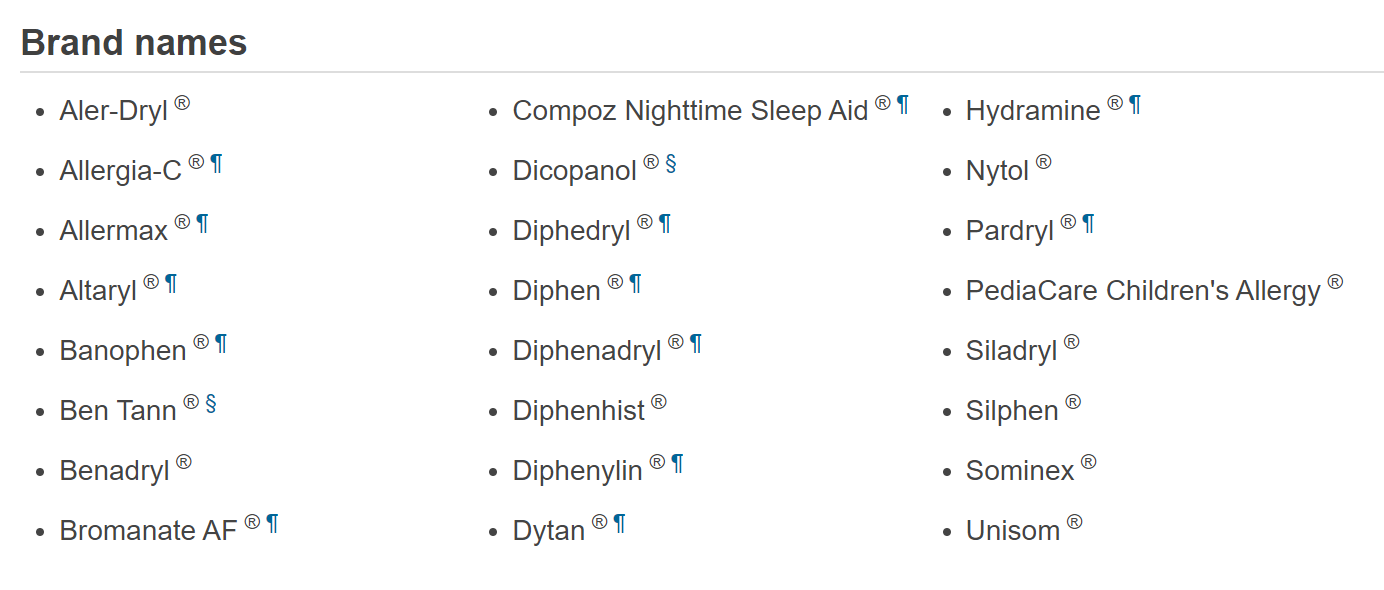 59
[Speaker Notes: From the MedlinePlus record, you may have found this description:

“Diphenhydramine is used to relieve red, irritated, itchy, watery eyes; sneezing; and runny nose caused by hay fever, allergies, or the common cold. Diphenhydramine is also used to relieve cough caused by minor throat or airway irritation. Diphenhydramine is also used to prevent and treat motion sickness, and to treat insomnia (difficulty falling asleep or staying asleep).”

Diphenhydramine is used to treat a variety of symptoms.
Look at the brand names that diphenhydramine is sold under. I recognize Benadryl. I also recognize Unisom. 
I did not know that they were the same thing!

So that was just a quick example of using MedlinePlus to find fast but authoritative and easy-to-read answers to health questions.]
MedlinePlus Connect
MedlinePlus Connect
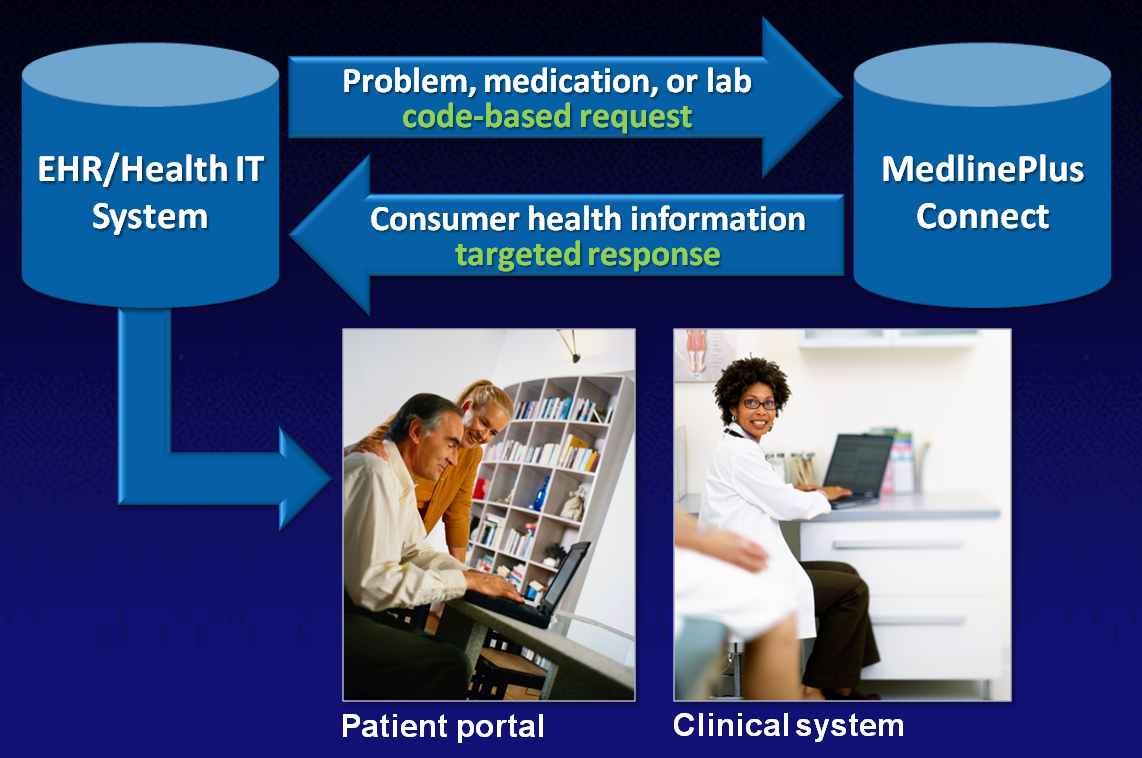 [Speaker Notes: Before we leave the topic of MedlinePlus, you may also want to know that MedlinePlus can be made available from patient portals and electronic health record systems.
If you find yourself working in a medical setting with an IT system, look for MedlinePlus embedded in your system. If it’s not there, tell your IT staff that it can be integrated into your system easily and for free.]
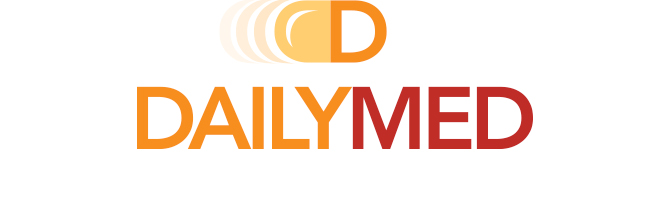 DailyMed
https://dailymed.nlm.nih.gov/
61
[Speaker Notes: The next resource we’d like to show you from the National Library of Medicine is DailyMed.

The DailyMed database contains labeling for drugs and some medical devices that have been submitted to the Food and Drug Administration (FDA) by the manufacturers.

[https://dailymed.nlm.nih.gov/]]
DailyMed Search
https://dailymed.nlm.nih.gov/
62
[Speaker Notes: You can search for drugs by brand name, generic name, NDC code, drug class – just about any way you can think of searching for a drug.]
DailyMed Search Results
https://dailymed.nlm.nih.gov/
63
[Speaker Notes: Labels are submitted by the manufacturers, which means that the same drug can have multiple labels if it is produced by multiple manufacturers. For example, the different brands of ibuprofen that you can choose from at the grocery store all have separate and different FDA labels. 

Here we’ve done a search for Tylenol PM and we get 7 results. There is regular and extra strength, and there are different packagers.

Let’s take a quick look at the Tylenol PM extra strength tablet, packaged by Jones Healthcare Group.]
DailyMed Record
https://dailymed.nlm.nih.gov/
64
[Speaker Notes: The drug label has LOTS of information, and I could probably spend an hour just talking about drug labels.
So, for now, I’ll simply encourage you to take a look at DailyMed and see what you can learn about a drug you are interested in.

Note that there is often a toggle between the consumer and professional-level information. Check for a link right below where it says, “Drug Label Information.”]
How to Get Help
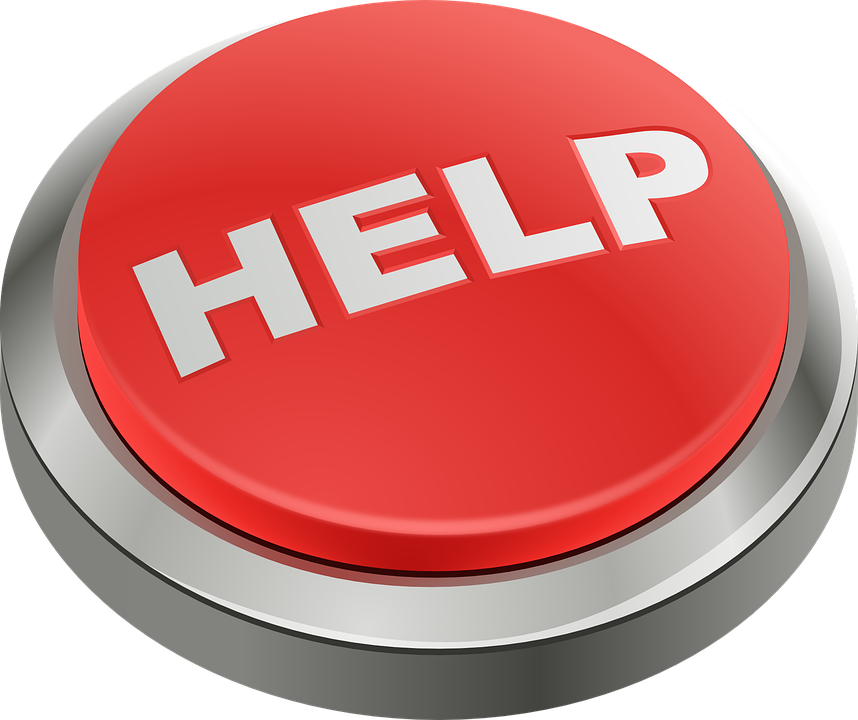 Product FAQs and User Guides
NLM Support Center
Your Librarian
65
[Speaker Notes: You can use our product FAQs & User Guides from our product homepages to get assistance with NLM products.
Also, at the bottom of every NLM webpage is a link to the NLM Support Center.

But your best resource to learn more about information resources for evidence-based practice is your librarian.

Medical and health sciences librarians are expert searchers, and they curate resources that are particularly useful to your institution. 
Librarians can also help you access the full text of articles through your institutional subscriptions. They can help you find and access what you need.

Thanks for your interest in the National Library of Medicine resources, and thank you for your feedback to help us improve.

[NOTE: Insert information for your specific library here, including how you would like your users to reach out when they need help.]]
Questions?
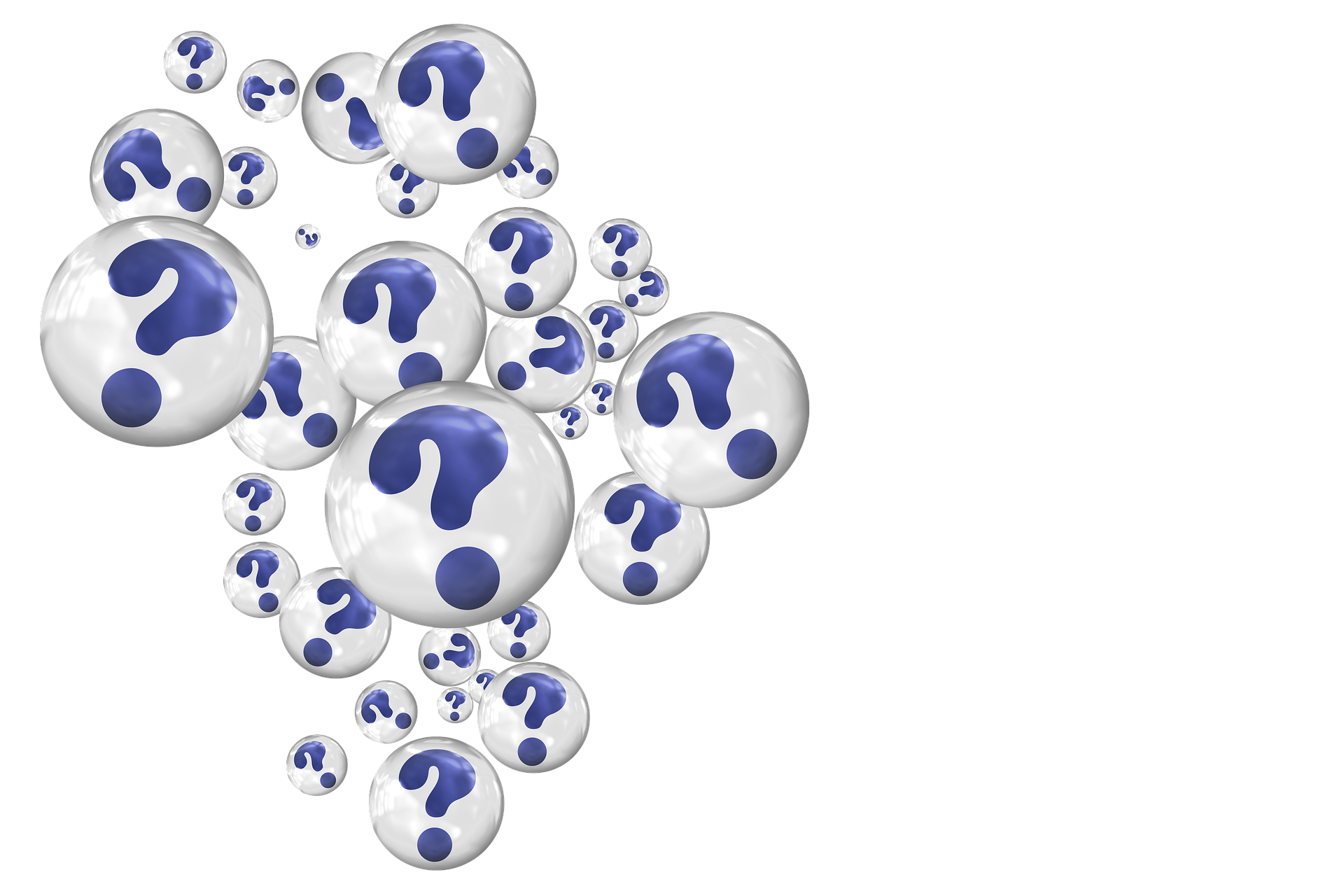 66
[Speaker Notes: Questions?]